Meeting Management
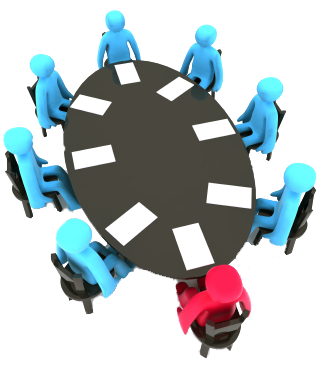 Module One: Getting Started
This training course is designed to give you the basic tools you need to initiate and manage your meetings. You will learn planning and leading techniques that will give you the confidence to run a meeting that will engage your attendees and leave a positive and lasting impression.
Meetings without an agenda are like a restaurant without a menu. 
Susan B. Wilson
[Speaker Notes: Welcome to the Meeting Management workshop. You are on your first project and you have to organize and manage the project kick-off meeting. What do you do first? Do you create the agenda or the invitation list? How do you run a meeting? What preparation do you need? All of these are valid and real questions you, as the meeting manager, must address. There is no doubt about it. Meetings require skill and technique in order for the meeting to achieve its purpose. Disorganized and poorly managed meetings waste time and hurt your credibility as a meeting manager. Consistently leaving a poor impression with the attendees will haunt you if left unchecked.  
This training course is designed to give you the basic tools you need to initiate and manage your meetings. You will learn planning and leading techniques that will give you the confidence to run a meeting that will engage your attendees and leave a positive and lasting impression. This is a hands-on workshop and your participation will help make it a valuable experience. Use this time to begin the process of developing your skills along with other participants who share the same desire to improve their meeting management skills. 
Before we begin, let’s get to know each other better. Since we will be spending most of today working with each other, it is worth the time to share some things about ourselves now, making it easier to engage in the course.]
Workshop Objectives
Planning and Preparing
Create an agenda
Deal with disruptions 
Take minutes
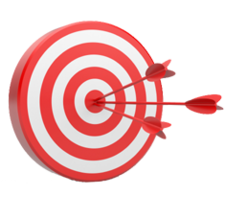 [Speaker Notes: •	Planning and Preparing
•	Identifying the Participants 
•	How to choose the time and place 
•	How to create the agenda 
•	How to set up the meeting space 
•	How to incorporate your electronic options 
•	Meeting Roles and Responsibilities 
•	Use an agenda
•	Chairing a Meeting
•	How to deal with disruptions 
•	How to professionally deal with personality conflicts 
•	How to take minutes 
•	How to make the most of your meeting using games, activities and prizes]
Module Two: Planning and Preparing (I)
This module is part one of your planning session, which focuses on important factors that could affect the success of your meeting. These factors are the people, place, and purpose of the meeting. Let us take a closer look to see how we can organize this to your success.
There are two ways of meeting difficulties: You alter the difficulties or you alter yourself to meet them. 
Phyllis Bottome
Identifying the Participants
Do not invite everyone
Be specific
Meeting purposes?
Remove non- contributors
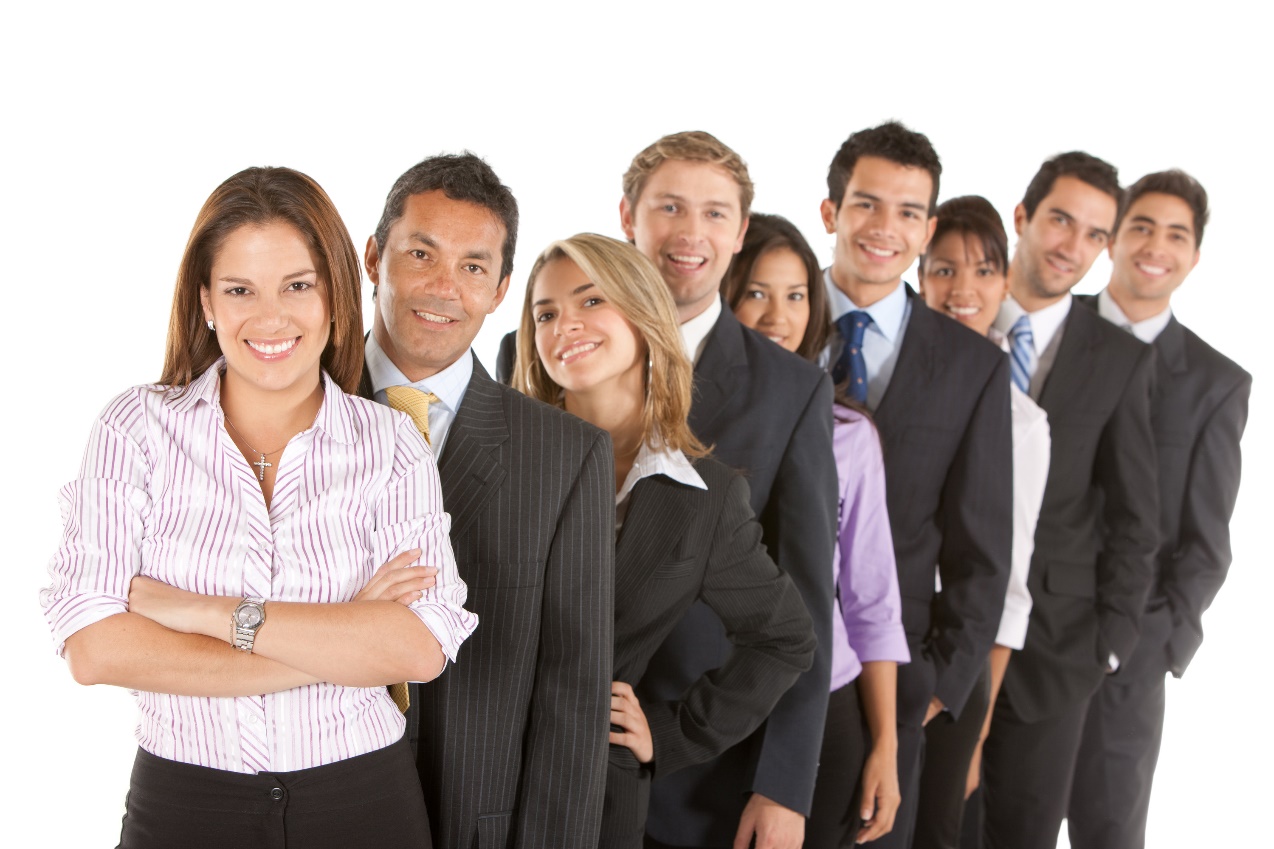 [Speaker Notes: Determining your meeting participants is an important planning step. You should not approach this casually. Who attends your meeting could help or hinder the meeting dynamics. There is a tendency to invite everyone you know in an effort to cover all angles. This is overkill. Before you think about whom to invite, think about the purpose of the meeting. This will help you determine who should be invited. Be specific when determining the purpose of the meeting. For example, if you are meeting to resolve a problem, invite only those who are capable of providing solutions to the problem. Avoid inviting a high-ranking manager, who could thwart solutions before they are developed.
On the other hand, if your meeting is to come to a decision on a policy or product, do not invite people who do not have the power to enact those changes. Having people who cannot contribute to the meeting will exclude them and affect the meeting environment. Identifying the purpose of your meeting first will help to determine who should attend. Here are some common reasons to call a meeting:
Problem solving
Decision making
Conflict resolution
Project initiation
Planning 
Brainstorming
Once you determine your meeting purpose, you can list all the names of the participants you wish to attend. Once this list is created, then determine what each participant will contribute to the meeting. If a participant is deemed a non-contributor, they should be removed from the list. When all non-contributors are removed, you should have a good list of participants for your meeting.]
Choosing the Time and Place
Time of day is important
Location affects meeting dynamic
Is privacy needed?
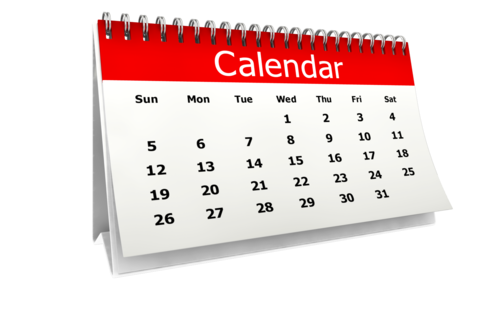 [Speaker Notes: There are several considerations you must address when planning the time and place of your meeting. For instance, the time of day is essential if your meeting is meant to be a brainstorming session or problem-solving meeting. Setting these types of meetings right after lunch or late in the day could be a frustrating experience. Humans after lunch are usually lethargic and meetings at the end of the day are plagued with participants looking at the clock in anticipation to leave work and go home. 
Meetings that require energy and high level of participation are best scheduled between 8 and 9 AM in the morning. Most workers are not engaged in their daily work yet so you will have their attention and energy for use in your meeting. The next best time for a meeting is around 3 PM. This gives your participants enough time to recuperate from their lunchtime meal. It also gives you at least an hour of cushion before your participants start thinking about going home. Meetings that are low key could be scheduled anytime during the day. Just remember not to schedule them to close to lunch or the end of the workday.
The location is also important to your meeting dynamics. Try to schedule your meeting in a well-lit spacious room. If you can get a room with windows, do so. Dark and cramped rooms will bog down your meeting. Some people get claustrophobic and are distracted by their surroundings. A couple of other things to consider are the need for privacy or if you intend to have an outside visitor attend. If the meeting topic is of a sensitive nature, then getting a room with more privacy will make participants more comfortable to discuss the issue. Furthermore, if you plan to have an outside visitor attend your meeting, get a room that is closes to the main entrance. This way your visitor does not have to search the halls of your organization in search of your meeting.]
Creating the Agenda
Seek topics from your participants
Organize topics into a list
Assess which topics are relevant to the meeting purpose
Pick the number of relevant topics that will fit into your meeting time
[Speaker Notes: Creating the agenda can be easy if you know what to do in advance. The SOAP technique helps to collect the topics, organize them, and select the ones that will contribute the most to your meeting.
Seek topics from your participants: send an email to the list of participants you created, asking for agenda topics. Give a brief explanation of the purpose of the meeting and an idea of what you are looking for in terms of topics. Do not make this the formal invitation. When you make the request, make sure you ask the participants for the time they need to discuss their topic, and provide a deadline to get their topic to you so it can be included on the agenda.  
Organize topics into a list: once you receive the topics, organize them into a list along with the time and the name of the presenter. This will give you the ability to scan through the list, narrowing it down to the topics you will select for the agenda.
Assess which topics are relevant to the meeting purpose: with your list organized, determine which topics are the most relevant to the purpose of the meeting. Scratch out those topics you do not intend to use. 
Pick the number of relevant topics that will fit into your meeting time:  review the time of the remaining topics. Select the enough topics to fill the time of your meeting minus ten minutes. Give yourself ten minutes for meeting overrun. If you go over, you will end on time. If you do not, then you get to adjourn your meeting early, making everyone happy. 
Remember to contact the presenter that had their topic removed from the agenda, explaining the reason why it was not put on the agenda and recommending that topic be saved for another meeting.]
Module Two: Review Questions
Who should you invite to meetings?
High-ranking managers
All the interested employees
People compatible with meeting’s purpose
Everybody, in order to explore all the options
Which of the following is not an occasion for a meeting?
Brainstorming
Project initiation
Planning
All of the above are occasions for a meeting
Module Two: Review Questions
Meetings that require energy and high level of participation are best scheduled:
Between 8 and 9 am
Between 10 – 12 am
Between noon and 2 pm
After lunch
Which of the following is not an important factor when it comes to place of the meeting?
Light
Size
Windows
All of the above are important factors
Module Two: Review Questions
What’s the best way to organize topics?
Simple list
Chart
Multimedia presentation
Mind map
What is the name of the technique used for organizing the topics?
SPONGE
SOAP
BRUSH
FOAM
Module Two: Review Questions
What’s the most secure way to make sure you won’t overrun the time of the meeting?
Giving up a topic or two if you realize you will overrun the time
Choosing topics that will fill the time of the meeting and adding extra 10 minutes
‘Compressing’ the topics
Talking fast
What’s the most important factor when you need to pick the topics?
Their complexity
Their compatibility with participants
Their relevancy
Their expected results
Module Two: Review Questions
Who should you invite to meetings?
High-ranking managers
All the interested employees
People compatible with meeting’s purpose
Everybody, in order to explore all the options
Which of the following is not an occasion for a meeting?
Brainstorming
Project initiation
Planning
All of the above are occasions for a meeting
Module Two: Review Questions
Meetings that require energy and high level of participation are best scheduled:
Between 8 and 9 am
Between 10 – 12 am
Between noon and 2 pm
After lunch
Which of the following is not an important factor when it comes to place of the meeting?
Light
Size
Windows
All of the above are important factors
Module Two: Review Questions
What’s the best way to organize topics?
Simple list
Chart
Multimedia presentation
Mind map
What is the name of the technique used for organizing the topics?
SPONGE
SOAP
BRUSH
FOAM
Module Two: Review Questions
What’s the most secure way to make sure you won’t overrun the time of the meeting?
Giving up a topic or two if you realize you will overrun the time
Choosing topics that will fill the time of the meeting and adding extra 10 minutes
‘Compressing’ the topics
Talking fast
What’s the most important factor when you need to pick the topics?
Their complexity
Their compatibility with participants
Their relevancy
Their expected results
Module Three: Planning and Preparing (II)
In this module, you will learn how to gather the things you need to help facilitate the meeting more effectively. In addition, you will learn how to structure your invitation so you can communicate your meeting in a way that is consistent and sets expectations. Finally, you will understand the importance of making the logistical arrangements in advance, avoiding any last minute mishaps.
Management is efficiency in climbing the ladder of success; leadership determines whether the ladder is leaning against the right wall. 
Stephen R. Covey
Gathering Materials
Stationary
Handouts
Organizer
Writing tools
Special requests
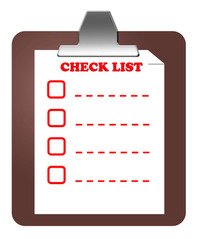 [Speaker Notes: Each meeting you hold will require both basic and special materials. Your job as the meeting manager is to determine what you need and acquire them in advance, avoiding last minute surprises. 
The SHOWS acronym stands for stationary, handouts, organizer, writing tools, and special requests. Let us break down each letter so you get a better understanding of what this means.
Stationary: this is all the paper you will need at the meeting. It includes, note pads, sticky notes, index cards, envelops, tape, paper clips, folders, and flip chart. Each meeting is different. You do not have to bring everything on this list. Determine what is going to take place at the meeting and materials needed for each activity or presentation. It is also wise to consult with the people on your agenda to see if they are going to facilitate activities that require stationary.
Handouts: many times you or your presenters will need to distribute handouts. There could be a worksheet or an outline from an electronic presentation. In any case, you should consult with your presenters and acquire any handouts they may use. Determine if the handout they are giving you will be the most up-to-date version. If not, have them send it to you when they finalize it.  Remember to set the expectation to have it a day or so in advance, giving you time to print and file it in your handout organizer.
Organizer: when it is time to meet, the last thing you want to do is show up with a stack of handouts. Using an organizer like a portable accordion file or Pendaflex is an easy way to file your handouts and other stationary materials in one container. The filing system will allow you to file the documents in an orderly fashion, making distribution of the materials more professional. You want to avoid shuffling handouts around in front of your participants when it comes time to distribute them. 
Writing tools: this includes pens, markers, highlighters, and dry erase markers you may need for your meeting.
Special requests: from time to time, your presenters may make a special request. An example could be a poster. Ask your presenters ahead of time for special requests.]
Sending Invitations
Purpose: the purpose of your meeting must be stated
Place and Time: determine ahead of time where and when
Pact: create a sense of binding agreement
[Speaker Notes: Many times invitations are sent without much thought. We figure the sending mechanism, whether it is Outlook or any other type of electronic program, will do the job effectively. It is wise to use an electronic tool for your invitation; however, there is more thought that should go into it. The three “P” approach gives a consistent and clear method of structuring your meeting invitation. Here is the breakdown:
Purpose: the purpose of your meeting must be stated up front. It is not enough to put in the subject line: “Planning Session.” The vagueness of your purpose could result in low attendance. Be specific with your purpose. Instead of “Planning Session,” you could state, “Planning our budget for the first quarter.” In addition, you should attach your agenda, which gives more detail of the discussion topics.  
Place and Time: determine ahead of time where and when the meeting will take place. Avoid sending out invitations with a to-be-determine (TBD) message. The more effort you place on getting the details done in advance the more your attendees will take you seriously. In addition, provide clear instructions on the exact location.
Pact: create a sense of binding agreement by setting expectations so you get the most responses as soon as possible with a level of commitment. For example, state, “Please respond to this invitation within 48 hours.” Also, set a cancellation policy by stating, “If you need to cancel, please call, or email me as soon as possible.” You could also include a statement that states, “Upon acceptance of this invitation, you are expected to attend.” Finally, you could also include a statement like this, “This meeting is a planning session, and your participation and idea-sharing will be greatly appreciated.”
Structuring your invitation with clear and concise information and expectations sends the message that you are seriously managing this meeting. You do not want to be famous for holding boring and inefficient meetings. This is something that takes a long time to correct.]
Making Logistical Arrangements
Physical space
Travel
Food
Audio and visual
Signage
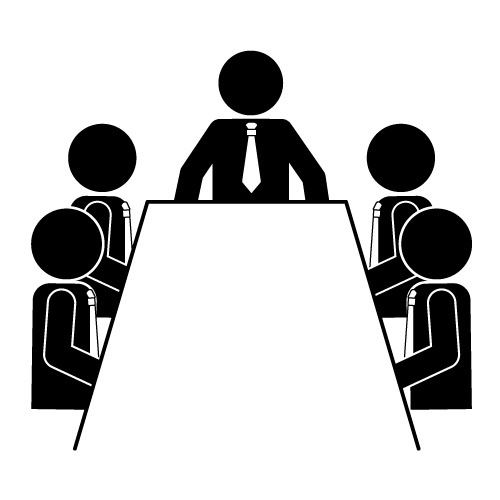 [Speaker Notes: There are several areas where you should be planning the logistics.
Physical space: consider the space in which you plan to hold your meeting. 
Is it on site or off site? 
Do you need to make reservations? 
Does it need to be set up? 
Do you have to contact you facilities department to remove or add partitions? 
Do you need furniture moved? 
Travel: identify who will need to travel to your meeting. 
Do they need travel arrangements? 
Do they need transportation to and from the meeting location? 
Do you have to make security aware of their presence so they are not held up at the door? 
Food: determine if you need to organize meals. 
Is your meeting starting early in the morning and you need to serve a light breakfast? 
Is your meeting all day? 
Are you going to cater food? 
Are you planning to have lunch at a local restaurant? 
Do you need to make reservations?
Audio and visual: later there will be a discussion on electronic options; however, if you plan to use electronics like a presentation or video.
Do you have to get this placed in the meeting room? 
Are you savvy enough in troubleshooting technical problems or do you need a technical assistant? 
Do you need a projector, screen, computer, etc.? 
Do you need a sound system set up so everyone can hear the presenters?
Signage: 
Do you need to get signs, posters, special handouts made up for your meeting?]
Module Three: Review Questions
What does the W in SHOWS technique stand for?
Writing technique
Writing tools
Writing programs
Writing invitations
What does the S in SHOWS technique stand for?
Stationary
Sticky notes
Security papers
Sketchy papers
Module Three: Review Questions
Which of the following is not a part of the ‘three P’ approach?
Place
Purpose
Participants
Pact
In invitation, subject line has to be:
Attractive
Declamatory
Specific
High-flown
Module Three: Review Questions
What is TBD message?
To-be-determined
To-be-dedicated
To-be-done
To-be-debated
Which of the following is not something you have to think about when it comes to physical space of the meeting?
Reservations
Moving furniture
Is it in-site or off-site
Plants and decorations
Module Three: Review Questions
Which of the following is not a type of logistics you need to think about before the meeting?
Food
Signage
Audio and visual
All of the above are important
Which of the following is the least important thing when you have the attendants who travel to your meeting?
Introducing them to the local customs
Travel arrangements
Informing security to let them into the building
Taking care of their transportation
Module Three: Review Questions
What does the W in SHOWS technique stand for?
Writing technique
Writing tools
Writing programs
Writing invitations
What does the S in SHOWS technique stand for?
Stationary
Sticky notes
Security papers
Sketchy papers
Module Three: Review Questions
Which of the following is not a part of the ‘three P’ approach?
Place
Purpose
Participants
Pact
In invitation, subject line has to be:
Attractive
Declamatory
Specific
High-flown
Module Three: Review Questions
What is TBD message?
To-be-determined
To-be-dedicated
To-be-done
To-be-debated
Which of the following is not something you have to think about when it comes to physical space of the meeting?
Reservations
Moving furniture
Is it in-site or off-site
Plants and decorations
Module Three: Review Questions
Which of the following is not a type of logistics you need to think about before the meeting?
Food
Signage
Audio and visual
All of the above are important
Which of the following is the least important thing when you have the attendants who travel to your meeting?
Introducing them to the local customs
Travel arrangements
Informing security to let them into the building
Taking care of their transportation
Module Four: Setting up the Meeting Space
In the last module, you planned for the things you need.  In this module, you are going to put it all together.  Although this may seem like a trivial step, you should not take it for granted.
Good management is the art of making problems so interesting and their solutions so constructive that everyone wants to get to work and deal with them.
Paul Hawken
The Basic Essentials
Tables
Power
A/V setup
Projector
Whiteboard
Water
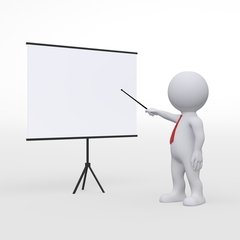 [Speaker Notes: Having a predefined list for setting up your meeting is a useful tool and we are going to discuss the setup of your meeting using a handout over the next three lessons. In the first section, you will see a simple list of items comprising of the basic essentials in setting up the meeting space. The list consists of the following items:
Sufficient number of tables and chairs
Power strips for laptops and other electronic devices
Audio and visual set up
Whiteboard with markers and eraser
Lectern
Water
Verify the room temperature is comfortable
Microphone for large meetings
Projector
Laptop
Verify room is located in quiet and private area
Make sure you get to the meeting place early enough, giving you time to set up the room without the participants seeing you do it. Getting “caught” setting up the room gives the impression that you are unprepared, which could affect your meeting environment.]
The Extra Touches
Name tents
Welcoming message
Keepsake
Signage and visual aids
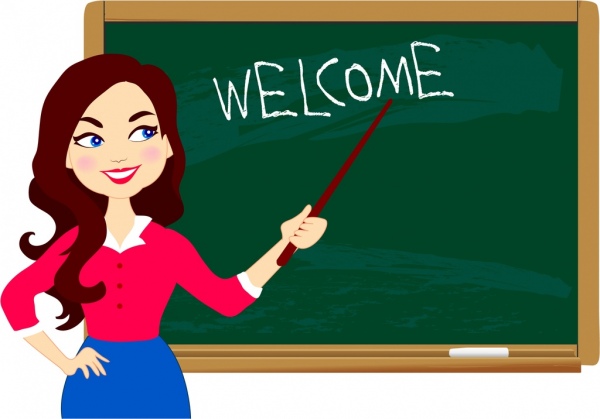 [Speaker Notes: Extra touches make your meeting more meaningful to your participants. Your handout from the last lesson outlines some items you can incorporate in you meeting set up. Let review some of the extra touches:
Name tents already printed and set up on the tables
Table with name tags for each participant already printed
Projector on with a welcome message illuminating on the screen
Signage outside the meeting room professionally done
Keepsake or logo item at each place setting
Music before meeting starts and during breaks
Folder with all meeting materials inside (i.e. agenda, handouts, etc.)
Candy or mints at the tables
Posters or visual aids posted around the meeting room (professionally done looks better)
Video playing relevant materials on the screen before meeting starts
Coat rack during winter months
When it comes to adding the extra touches, be sure to gauge the audience and meeting purpose and plan accordingly. You do not want to create a celebratory experience when the meeting is about cutting costs, etc. Otherwise, going the extra mile helps to make your meeting more effective by creating a personalized environment.]
Choosing a Physical Arrangement
Conference style seating
U-shape seating
T-Shape seating
Classroom style seating
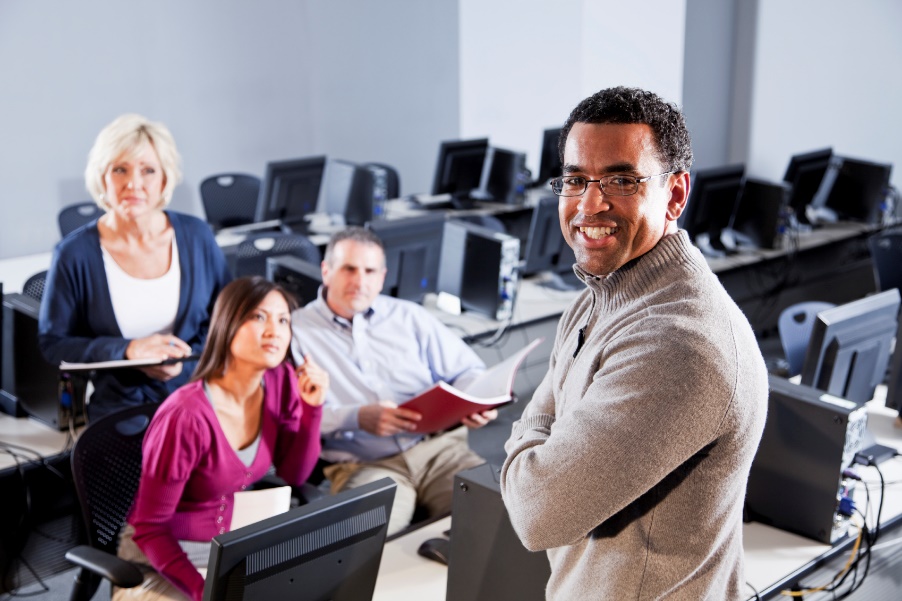 [Speaker Notes: The types of activities that are involved in your meeting could help you determine the physical setup. However, before you think further on this topic, let us review some basic setups. 
Conference style seating: this is the basic long rectangular or oval shaped table. This type of setup is good for short meetings with less than 30 participants. You would use this for small training sessions and close interactions.
U-shape seating: this is a setup where the tables form a U shape. This is effective where face-to-face interaction is desired. This set up also accommodates larger groups.
T-Shape seating: this design sets up the tables in a T shape. This is also used for face-to-face and large group meetings; however, this shape allows for a leaders to sit at the cross point 
Classroom style seating: this type of seating is best when learning is going to take place and the participants need to take notes. This style can be used for both large and small groups.
Knowing the various styles of seating arrangements helps to determine which to use based on the activity. Below are some suggestions:
Planning meeting: conference style seating
Product sales training: classroom style seating
Strategy sharing meeting: T-shape style seating
Project update meeting: U-shape style seating
The physical arrangement of the meeting room should always focus on providing a comfortable set up where all participants are able to view the presenter, other participants, screens, and flipchart and whiteboards.]
Module Four: Review Questions
Generally the meeting space is a trivial issue and not really important.
True
False

Which is an import item to consider when deciding on a meeting space?
Sufficient number of tables and chairs
Audio and visual set up
Whiteboard with markers and eraser
All of the above
Module Four: Review Questions
Getting caught setting up the room can give what type of impression?
Deadlines are useless
You are prepared
You are unprepared
You are just in time

What would not be considered a nice extra touch to add to a meeting?
Expensive party favors for a budget cutting meeting
Folder with all meeting materials inside
Candy or mints at the tables
Coat rack during winter months
Module Four: Review Questions
Which extra touch can make your meeting more effective by creating a personalized environment?
Name tents already printed and set up on the tables
Keepsake or logo item
Projector on with a welcome message
All of the above

Which seating setup would best suit a meeting where face to face interactions were wanted?
Z shape
T shape
U shape
T and U shape
Module Four: Review Questions
Which is not a basic seating setup?
Z shape
U shape
T shape
Conference style

Conference style seating is best suited for what type of meeting?
It is not seating type
Face to face
Large crowd with interactions
Short meeting with less than 30 participants
Module Four: Review Questions
Generally the meeting space is a trivial issue and not really important.
True
False

Which is an import item to consider when deciding on a meeting space?
Sufficient number of tables and chairs
Audio and visual set up
Whiteboard with markers and eraser
All of the above
Module Four: Review Questions
Getting caught setting up the room can give what type of impression?
Deadlines are useless
You are prepared
You are unprepared
You are just in time

What would not be considered a nice extra touch to add to a meeting?
Expensive party favors for a budget cutting meeting
Folder with all meeting materials inside
Candy or mints at the tables
Coat rack during winter months
Module Four: Review Questions
Which extra touch can make your meeting more effective by creating a personalized environment?
Name tents already printed and set up on the tables
Keepsake or logo item
Projector on with a welcome message
All of the above

Which seating setup would best suit a meeting where face to face interactions were wanted?
Z shape
T shape
U shape
T and U shape
Module Four: Review Questions
Which is not a basic seating setup?
Z shape
U shape
T shape
Conference style

Conference style seating is best suited for what type of meeting?
It is not seating type
Face to face
Large crowd with interactions
Short meeting with less than 30 participants
Module Five: Electronic Options
Advancements in technology have made meetings more effective by providing ways of communicating and storing meeting information. Although many new tools are available to help give your meeting that cutting-edge-feel, there are many things to consider when determining electronic options.
The conventional definition of management is getting work done through people, but real management is developing people through work.
Agha Hasan Abedi
Overview of Choices Available
Presentation software
Web meeting
Video conference
Phone conference
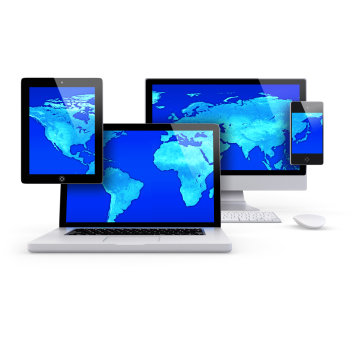 [Speaker Notes: Electronics in meetings bring a wealth of advantages if used properly. Technology has increased the reach of the meeting room into the virtual world. You are capable of connecting with participants anywhere in the world. Technology also expands your ability to disseminate and record information. This lesson presents an overview of the various tools you can employ in your next meeting.
Presentation program: programs like Microsoft Power Point help to organize your materials into one file. Once the information is in the presentation program, you can make handouts that you can give to your participants as an agenda.
Electronic whiteboard: an electronic whiteboard is an efficient way to write and record ideas all with one source. The electronic device acts like a normal whiteboard, but uses special electronic markers. This electronic device also records the items written on the board for referencing later.
Web meeting programs: programs similar to Microsoft Live Meeting allow you to conduct your meeting via the Internet. Voice, images from your desktop, and a web cam view of the meeting room and the individual. 
Video conferencing: this dedicated line uses cameras and television screens to connect two or more remote sites into one meeting.
Telephone conferencing: this is a dedicated telephone line where many participants call in and participate in the meeting.
There a many variations of the electronic tools listed in the lesson that you can use. You can have your company purchase these programs or use a pay-as-you-go product from an online vendor. Choosing the type of electronic tool depends on the audience, distance and technological capabilities of the meeting place.]
Things to Consider
Is the complexity of adding the technology outweighing the potential glitches?
Test and practice with the technology
Support from your IT department?
Are there any costs to consider?
[Speaker Notes: The most important thing to consider when dealing with electronic meeting tools is your ability to use and troubleshoot them. Many things could affect the performance of the tools. You must be comfortable enough with the technology to deal with the unexpected. In order to avoid embarrassing issues during the meeting, you should test all systems and make sure your Information Technology (IT) department supports them. In fact, you should always run your technology plans with your IT. They may need to do some backend things to help support your video or web conferencing tool. Before you try using a new tool, get some training and practice. Understanding your electronic tool could take some reading and practice. Test the program with someone you know. Practice using the tool in smaller, more personal meetings before you decides to do it in a larger meeting with outside guests. 
Avoid using technology just for the sake of using it. Use it only when it is necessary. Make sure that the participants who will need to use the tools to participate are capable of using it themselves. The last thing you want is someone telling you in the middle of the meeting that they do not know how to launch the program. Here is a quick list of things to consider if you plan to use technology:
Is the complexity of adding the technology outweighing the potential glitches?
Are you capable enough to handle any issues that may arise during your meeting? 
Is your audience capable of handing the technology?
Will you have adequate support from your IT department?
Are there any costs that you have to consider?
In any case, using technology requires knowledge. If you desire to use technology in your meetings, learn the system and practice, practice, practice. Finally, do not get carried away with technology. It becomes obvious when technology is being used just to dazzle the audience. This is distracting and reduces the effectiveness of your meeting.]
Making a Final Decision
Am I proficient with the technology?
Are the participants capable of using the technology?
Do you have the budget to support the technology?
[Speaker Notes: This assessment allows you to determine quickly if you need to use technology or not. When making a decision determines the following:
Am I proficient with the technology?
Am I able to acquire someone who is proficient and can assist me with the technology?
Will there be people connecting to my meeting from remote locations?
Is there a large number of graphics that will be presented?
Are the participants capable of using the technology?
Does the meeting room support technology?
Do you have IT support available?
Do you have the budget to support the technology?
If you answer “no” to any of these questions, determine the risk of going ahead with the technology. If it is too risky, avoid using the technology, unless you must like in the case of remote conferencing. Just make sure you get the training you need well in advance or get someone to be there as a technical helper if technology is unavoidable.]
Module Five: Review Questions
Which of the following is a type of software useful for presentations?
Microsoft Outlook
Microsoft Power Point
Microsoft Access
Microsoft One Note
Video conferencing connects two or more:
Remote sites
Cameras
Television screens
Skype accounts
Module Five: Review Questions
What is the most important thing to consider when dealing with electronic meeting tools?
Affordability
Your ability to use and troubleshoot them
Reputation of electronic tools
General acceptance of specific electronic tools
When is using technology recommendable for the meetings?
In case of larger meetings
In case of longer meetings
Always
Only when it’s necessary
Module Five: Review Questions
Which of the following questions is not crucial when you need to decide will you use technology for the meeting?
Is there a large number of graphics that will be presented?
Do you have IT support available?
Will there be people connecting to my meeting from remote locations?
All of the questions above are crucial
If using technology is too risky, what should you do?
Discuss with other participants about it
Take the risk anyway
Avoid using technology
Take the risk, but prepare a backup plan
Module Five: Review Questions
What was Bobby and Deirdre’s goal in the example shown in case study?
Higher-level objectives
Original objectives
Acceptable objectives
Readymade objectives
If Bobby and Deirdre’s detailed goal was ‘Understand how to fill in worksheet data, the elements of a graph, and how to apply a pre-designed graph layout’, what would be their original goal?
Apply technology on meetings
Apply technology on business
Complete training on Excel
Explore the possibilities of graphs
Module Five: Review Questions
Which of the following is a type of software useful for presentations?
Microsoft Outlook
Microsoft Power Point
Microsoft Access
Microsoft One Note
Video conferencing connects two or more:
Remote sites
Cameras
Television screens
Skype accounts
Module Five: Review Questions
What is the most important thing to consider when dealing with electronic meeting tools?
Affordability
Your ability to use and troubleshoot them
Reputation of electronic tools
General acceptance of specific electronic tools
When is using technology recommendable for the meetings?
In case of larger meetings
In case of longer meetings
Always
Only when it’s necessary
Module Five: Review Questions
Which of the following questions is not crucial when you need to decide will you use technology for the meeting?
Is there a large number of graphics that will be presented?
Do you have IT support available?
Will there be people connecting to my meeting from remote locations?
All of the questions above are crucial
If using technology is too risky, what should you do?
Discuss with other participants about it
Take the risk anyway
Avoid using technology
Take the risk, but prepare a backup plan
Module Five: Review Questions
What was Bobby and Deirdre’s goal in the example shown in case study?
Higher-level objectives
Original objectives
Acceptable objectives
Readymade objectives
If Bobby and Deirdre’s detailed goal was ‘Understand how to fill in worksheet data, the elements of a graph, and how to apply a pre-designed graph layout’, what would be their original goal?
Apply technology on meetings
Apply technology on business
Complete training on Excel
Explore the possibilities of graphs
Module Six: Meeting Roles and Responsibilities
In this module, you will learn the role of the Chairperson, Minute Taker, and the Attendees. Finally, you will learn how to vary the roles for large and small meetings. Let us begin first by identifying the role of the Chairperson.
Do not follow where the path may lead. Go instead where there is no path and leave a trail.
Harold R. McAlindon
The Chairperson
Remain fair with all participants
Start the meeting
Transition from agenda topic to the next
Handle disruptions
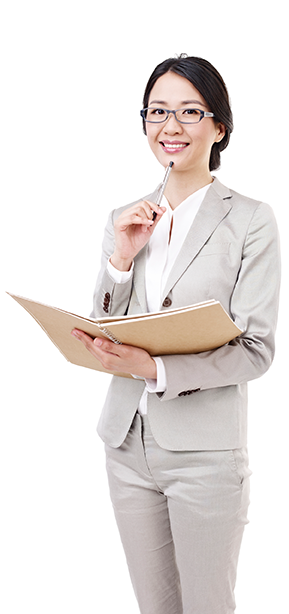 [Speaker Notes: The meeting chairperson is responsible for directing the proceedings of the meeting. They are time managers, referees, and enforcer of the rules when they are broken. The chairperson does not necessarily have to be you all the time, but when you do defer the chairperson’s duty to someone other than you, make sure you are confident the chairperson you choose can handle the role. The chairperson must be able to lead the meeting and be firm throughout the meeting. 
Here are additional responsibilities of the chairperson:
Be aware of the rules of the meeting if present
Keep to the aim or objective of the meeting
Remain fair with all participants
Start the meeting
Transition from agenda topic to the next
Introduce the next presenter
Handle disruptions
Some of the qualities a chairperson should possess are as follows:
They should have some level of authority
Demonstrate flexibility
Remain impartial
Display maturity
The role of the chairperson is essential if the meeting is to have some form of control. If you are the chairperson, make sure you do not take on additional roles. You want to remain focus on the tasks associated with the role of the chairperson. If you select another person to be the chairperson, it is a good practice to meet with him or her in advance of the meeting to coordinate the agenda and set expectations. You want to avoid miscommunication during the meeting, which could hurt the credibility of both your chairperson and yourself.]
The Minute Taker
[Speaker Notes: Taking minutes requires some basic skills. For instance, a good minute taker will possess great listening skills, and attention to detail. Furthermore, they should have excellent writing skills and communication skills. The person you select must be able to maintain focus and not be carried away with the meeting, missing crucial meeting information. It is best to select someone who is not directly involved in the meeting, allowing them not to participate. Here is a list of tasks the minute taker should handle:
Before the meeting
Determine what tool to use for recording the minutes (ex. Laptop, paper, recording)
Become familiar with the names of the attendees and who they are
Obtain the agenda and become familiar with the topics
During the meeting
Take attendance
Note the time the meeting begins
Write the main ideas presented in the meeting and the contributor of that information
Write down decisions made and who supported and opposed the decision
Note follow up items
Note items to be discussed in the next meeting
Note the end time of the meeting
After the meeting
Type up the minutes immediately after the meeting (if manual notes or recordings were taken)
Proofread the minutes and correct any errors in grammar and spelling
Save or send the document to the meeting owner
 
Using a template helps to keep the minute taking consistent. Remember to meet with the person you choose to be your minute taker before the meeting to go over the template.]
The Attendees
Prepare
Participate
Produce
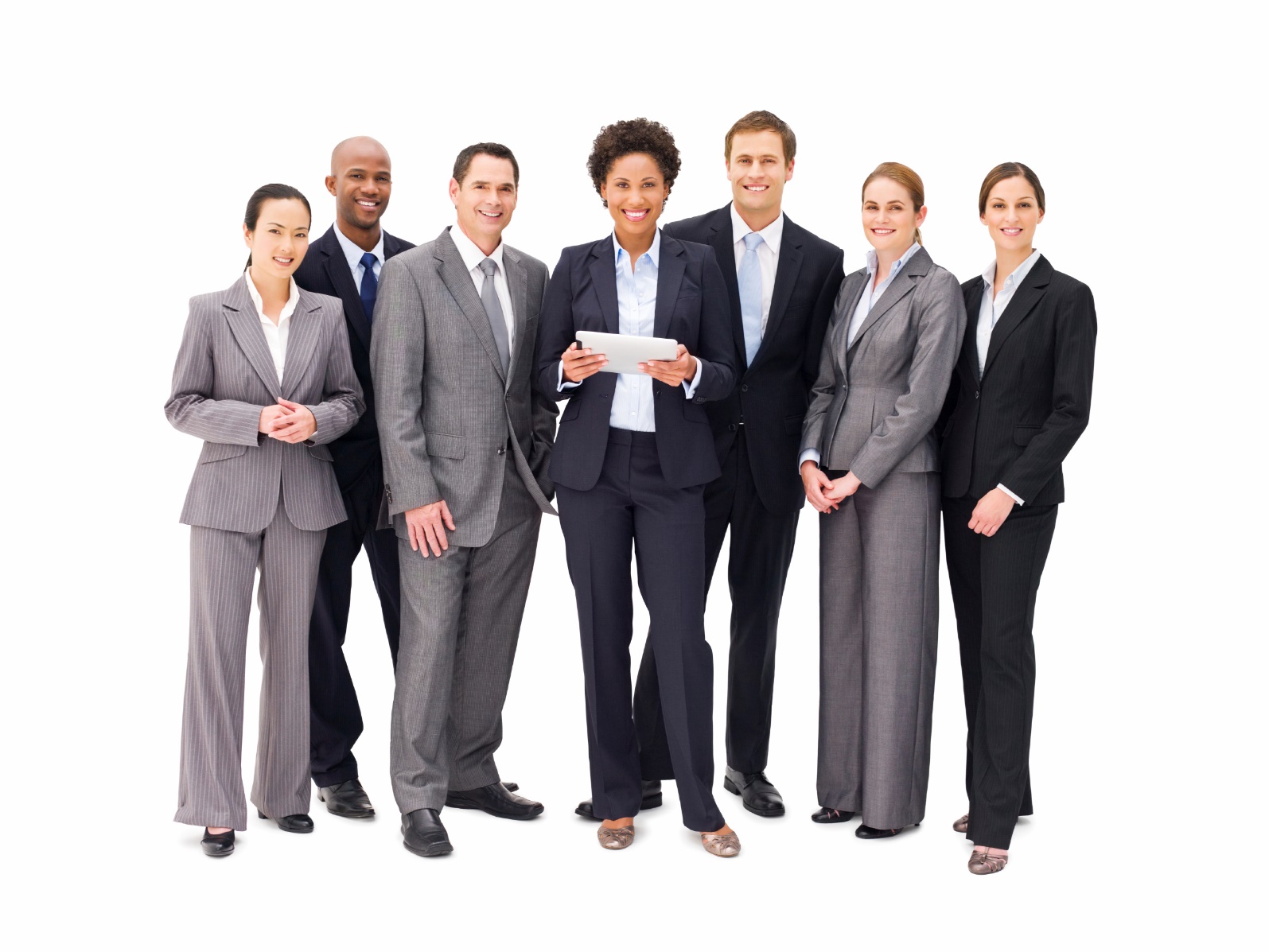 [Speaker Notes: The attendees are not excluded from assuming a role or having a responsibility in the meeting setting. Of course, you cannot force the responsibility on to your attendees, but you can attempt to influence them. The attendees are the biggest success factor of your meeting. If they feel that they accomplished something in the meeting, they will applaud you. However, if they walk away feeling they wasted their time, this could affect your credibility. The following are responsibilities your attendees could assume:
Prepare
Be prepared to contribute to the meeting
Be prepared to arrive early and avoid being late
Be prepared for the meeting by jotting down ideas and questions ahead of meeting
Be prepared by reading the agenda before the meeting
Be prepared for a long meeting by getting enough rest the night before
Participate
Ask questions
Take notes
Share ideas
Productive
Avoid carrying side conversations
Remove distractions like cell phones and PDA’s
Keep to the allotted time if on the agenda
 
Setting up expectations is the best way to communicate the role of the attendees. This is accomplished in either the meeting invitation, or separate email to the attendees. In any case, it is worth the time. Remember that all participants play a vital role in the meeting. Your job is to remind them of their role and the responsibility that comes with that role.]
Variations for Large and Small Meetings
An extra minutes taker 
A person to greet attendees
A person to manage the hospitality aspect
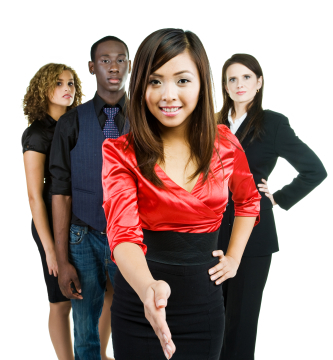 [Speaker Notes: Large meetings present very different dynamics than smaller meetings. Managing a larger meeting requires more resources and assigned roles. If you are chairing the meeting yourself, you will need to rely on others to ensure all things are well executed. Here is a list of additional roles you may want to add when managing a large meeting:
An extra minutes taker for better accuracy
A person to distribute all the materials related to the meeting
A person to greet attendees
A person to run the audio and visual equipment
A person to manage the hospitality aspect of your meeting
A co-chairperson 
A person managing the presentations
On the other hand, in small meetings, you can assume multiple roles. For example, you can be the chairperson, technical person, and the minute taker in a small meeting. Small meetings are less formal and you can leverage the informal environment to multitask. You may need an assistant if the meeting is comprised of important people. In any situation, careful planning and assessing the risk of working with less roles will help you to determine what roles need to be filled. When in doubt, get more help. Err on the side of caution.]
Module Six: Review Questions
Which of the following is not something that chairman must do?
Start the meeting
Come up with the final solution
Introduce the next presenter
Take care of the rules
Which of the following is not a necessary quality of a chairman?
Authority
Strictness
Flexibility
Impartiality
Module Six: Review Questions
Which of the following is not something necessary for a good minute taker?
Writing abilities
Listening abilities
Paying attention to details
All of the above is important
Which tool is the best for minute taking?
Lap top
Paper
Recording 
Every tool can be equally good
Module Six: Review Questions
Who is the most important success factor of a meeting?
Facilitator
Chairman
Attendees
Minute taker
What is the best way to communicate the role of the attendees?
Casual, friendly, non-conventional approach
Setting up tight rules
Setting up expectations
Individual meetings before the main meeting
Module Six: Review Questions
Multitasking is typical for:
Larger meetings
Smaller meetings
Medium meetings
All of the above
Which of the following is usually not necessary on larger meetings?
Extra minute taker
Co-chairman
Co-facilitator
A person to greet the attendees
Module Six: Review Questions
What was Darius’ problem with evaluation points presented in case study?
Evaluation points were too extensive
One of the points was immeasurable
Some points were unfounded
Evaluation points were not precise
Who should approve Darius’ evaluation points?
Chairman
CEO
Stakeholders
Trainees
Module Six: Review Questions
Which of the following is not something that chairman must do?
Start the meeting
Come up with the final solution
Introduce the next presenter
Take care of the rules
Which of the following is not a necessary quality of a chairman?
Authority
Strictness
Flexibility
Impartiality
Module Six: Review Questions
Which of the following is not something necessary for a good minute taker?
Writing abilities
Listening abilities
Paying attention to details
All of the above is important
Which tool is the best for minute taking?
Lap top
Paper
Recording 
Every tool can be equally good
Module Six: Review Questions
Who is the most important success factor of a meeting?
Facilitator
Chairman
Attendees
Minute taker
What is the best way to communicate the role of the attendees?
Casual, friendly, non-conventional approach
Setting up tight rules
Setting up expectations
Individual meetings before the main meeting
Module Six: Review Questions
Multitasking is typical for:
Larger meetings
Smaller meetings
Medium meetings
All of the above
Which of the following is usually not necessary on larger meetings?
Extra minute taker
Co-chairman
Co-facilitator
A person to greet the attendees
Module Six: Review Questions
What was Darius’ problem with evaluation points presented in case study?
Evaluation points were too extensive
One of the points was immeasurable
Some points were unfounded
Evaluation points were not precise
Who should approve Darius’ evaluation points?
Chairman
CEO
Stakeholders
Trainees
Module Seven: Chairing a Meeting (I)
This module is part one of two modules that teaches how to effectively chair a meeting.  The first part, will teach how to start your meeting on the right foot.  Next, we will discuss the role of the agenda and finally, we will discuss how to use the parking lot.
There go the people. I must follow them for I am their leader.Alexandre Ledru-Rollin
Getting Off on the Right Foot
Salutation and Introduction 
Guests Mentioned and Need-to-know
Agenda and Segue
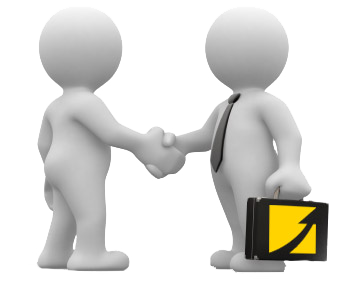 [Speaker Notes: Opening your meeting effectively requires both a technique and a flow. The SIGNALS flow gives you an easy model to follow when opening the meeting. Here is a breakdown of the acronym:
Salutation is opening the meeting by welcoming and greeting your participants
Introduction is where you introduce who you are
Guest mentioned is where you introduce those attendees that are special guests
Need-to-know is a list of things like logistics, bathroom location, fire exits, general meeting format that is shared with the attendees
Agenda is where you discuss the purpose of the meeting and give a brief overview of the agenda
“Laws of the meeting” is where you discuss how the meeting is going to run. This includes policies on electronic devices, participation, and handling conflict. 
Segue is the part of your introduction that links this part to the next topic, which in this case will be the role of the agenda. 
Practicing your opening is the best way to become better at it. Over time, you will develop your own style, which will be comfortable to you. In any case, you will need to do it in order for you to learn it.]
The Role of the Agenda
[Speaker Notes: The agenda is an entity that plays a vital role like the chairperson or minute taker. Is should not be ignored, because if it is ignored, your meeting will experience time and participant management problems. Many times meetings run over or are cut short leaving topics unaddressed that were on the agenda. Consistently missing the agenda time and topics is a sign of poor meeting management. Here is a list of items the agenda accomplishes when handled as a role at the beginning of the meeting:
The agenda communicates:
Meeting topics
Presenters
Time allotment for each speaker
 
The agenda provides focus by:
Stating the meeting objectives clearly
Outlining the meeting in increments of time
Providing a checklist of things to accomplish in the meeting
Allowing the attendees to see both the beginning and the end of the meeting, avoiding them becoming distracted when they are left wondering when this meeting end will
 
Here is a sample introduction of how to introduce the agenda as a role at the beginning of the meeting:
“The agenda today will help us meet today’s goal of deriving a good sales strategy. We have four presenters who are going to discuss how to present the new product, handle objections, gain commitment, and close the sale. The agenda will be our guide so we can stay on track and finish on time.”
Simply handing out the agenda does not communicate its role. You must introduce it like any other person that has a role in the meeting.]
Using a Parking Lot
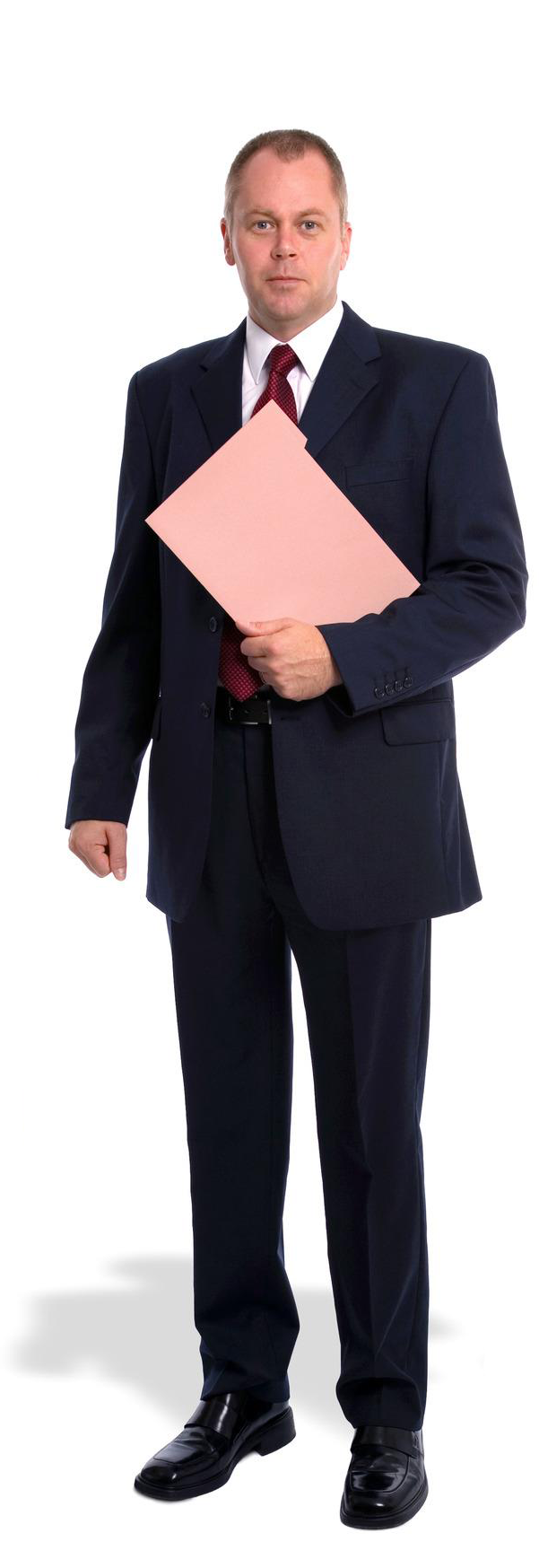 Describe how it works
Minute taker takes notes
Follow up communication will be sent
[Speaker Notes: Using a parking lot in your meetings provides a place where topics that cannot be answered during the meeting are noted for follow up later. Sometimes the topics in the parking lot may be answered during the course of the meeting, but this is unusual. The parking lot is simple to implement. You could create a physical place by using piece of flip chart paper with sticky notes. Perhaps you prefer electronic documentation. You can collect parking lot topics onto a spreadsheet. Whatever you choose, you need to have a basic format. Here are some things to consider:
Take a few moments to share with the attendees how the parking lot works
Meant for topics that require follow up after the meeting
Hold questions that can be answered later in the meeting
 
Provide brief instruction on how to register a parking lot issue
Provide the question or topic, name, and contact information, on a sticky note or verbally to the minute taker
Chairperson will review parking lot topics to determine if the topic requires follow up after the meeting. 
Follow up communication will be sent to all the members of the meeting
 
The parking lot is helpful in managing your time. It gives you the ability to move off a topic that requires more research and time to develop. Remember to check the parking lot at the end of the meeting and always be sure to follow up when you say you will.]
Module Seven: Review Questions
What is ‘I’ in SIGNALS flow?
Introduction
Interpretation
Interpersonal skills
Impartiality
What’s the last part of SIGNALS flow?
Salutation
Segue
Simplification
Scheme
Module Seven: Review Questions
Which of the following is not something agenda communicates?
Meeting topics
Time allotment for each speaker
Presenters
Backup plan
What should you do with the agenda at the beginning of the meeting?
Hand it out to attendees is enough
Ask somebody to read it out loud
Introduce it to attendees 
All of the above are acceptable options
Module Seven: Review Questions
The case where you have topics in the parking lot being answered during the course of the meeting is:
Recommendable
Strictly not recommendable
Unusual
Casual
Who should review parking lot topics to determine if the topic requires follow up after the meeting?
Chairperson
Minute taker
A person specially engaged to do that
Anybody
Module Seven: Review Questions
How could 360 degree feedback rating help Scott with his problem presented in the case study?
It could make it more organized
It could increase accuracy
It could make it look better
It could make it easier to read
Scott’s evaluation tools successfully captured data after:
Brainstorming session
Talk with his co-worker
Exploring the Internet
Exploring company’s old data
Module Seven: Review Questions
What is ‘I’ in SIGNALS flow?
Introduction
Interpretation
Interpersonal skills
Impartiality
What’s the last part of SIGNALS flow?
Salutation
Segue
Simplification
Scheme
Module Seven: Review Questions
Which of the following is not something agenda communicates?
Meeting topics
Time allotment for each speaker
Presenters
Backup plan
What should you do with the agenda at the beginning of the meeting?
Hand it out to attendees is enough
Ask somebody to read it out loud
Introduce it to attendees 
All of the above are acceptable options
Module Seven: Review Questions
The case where you have topics in the parking lot being answered during the course of the meeting is:
Recommendable
Strictly not recommendable
Unusual
Casual
Who should review parking lot topics to determine if the topic requires follow up after the meeting?
Chairperson
Minute taker
A person specially engaged to do that
Anybody
Module Seven: Review Questions
How could 360 degree feedback rating help Scott with his problem presented in the case study?
It could make it more organized
It could increase accuracy
It could make it look better
It could make it easier to read
Scott’s evaluation tools successfully captured data after:
Brainstorming session
Talk with his co-worker
Exploring the Internet
Exploring company’s old data
Module Eight: Chairing a Meeting (II)
In this module, you will learn techniques on how to keep your meeting on track, deal with overtime and holding participants accountable. Doing all this requires focus and a sense of doing what is right for the sake of all your attendees. Neglecting this could affect the meeting experience for many who will sit there and silently criticize your meeting management skills
What chance gathers she easily scatters. 
A great person attracts great people and knows how to hold them together. 
Johann Wolfgang Von Goethe
Keeping the Meeting on Track
Set expectations
Time the presenter
Overcome fear of interrupting
Politely warn people time is nearing
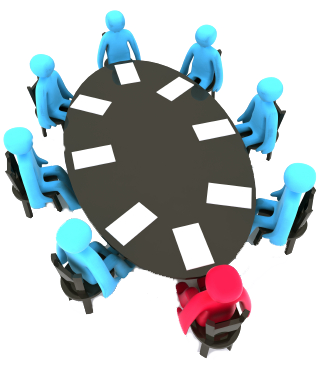 [Speaker Notes: In order to keep your meeting on track, you should set clear expectations on how time management will be used in the meeting. Setting expectations up front avoids surprised and indignation from the presenter, because they are not caught off guard. In addition, as a chairperson, you must feel comfortable interrupting the presenter when necessary. Many times the presenter would like to be told their time is up. This way they do not have to worry about time. The STOP technique helps to keep your meeting on track by doing the following:
Set expectations: letting your presenters and attendees know you intend on managing the agenda vigorously removes the element of surprise. When you neglect to set time management expectations, you are subject to an array of reactions from the presenter and attendees. It may be taken as rude behavior. It does not have to be that way. Let the presenter know that you will give them a signal at five and two minutes remaining. In addition, set expectations for questions and answers. Telling attendees to write their questions down to be asked at the end of the presentation avoids unnecessary interruptions, potentially side tracking the conversation. 
Time the presenter: using a timer is the best way to manage the time of your meeting. Keep to the allotted time for both the presentation and the question and answer activity. Always provide a warning time so the presenter does not have to stop abruptly. 
Overcome fear of interrupting: perhaps you do not have a problem with this, but there are many who see interrupting someone as rude and find it difficult to do. The best way to overcome this is by setting those expectations upfront. This way you know the presenter is expecting an interruption. The same holds true for questions being asked. If left unchecked, you could lose a lot of time by allowing excessive questions. Use your parking lot to hold questions that require more thought in answering. Call time on questions and answers so you can move to the next topic.
Politely warn people time is nearing: avoid being harsh and rigid. Treating others with respect is the best way to keep the meeting moving and with plenty of participation. You do not want them to shut down because you are becoming a tyrant.]
Dealing with Overtime
Warn attendees in advance
How much more time will be needed?
Give choices
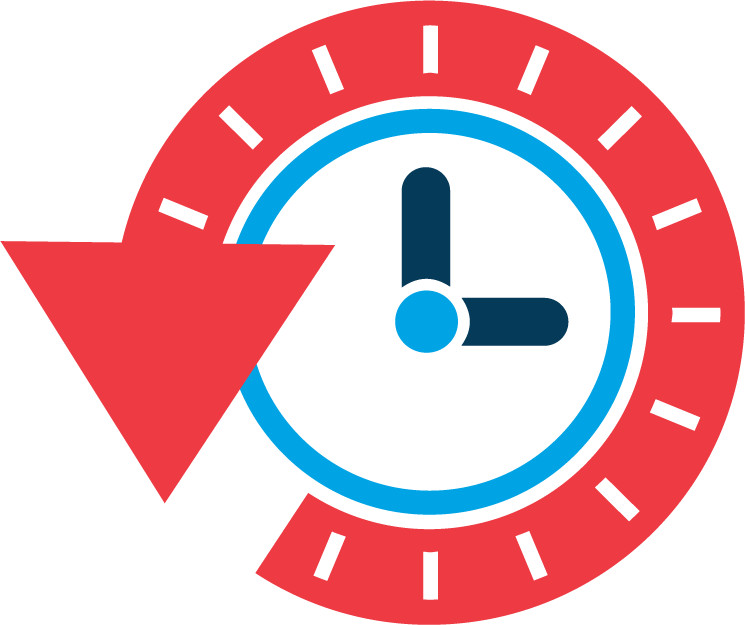 [Speaker Notes: Going into overtime presents several problems. Once the meeting extends beyond its original end time, you will begin to lose the attendees’ attention. This is particularly obvious in large meetings. No matter what size meeting you are dealing with, the goal to dealing with overtime is to acknowledge it before it happens. Look at the agenda and determine if you will need to go over. If you do, then do the following to mitigate the effects of going into overtime:
Determine your constraints  
Is the room or venue available for overtime  
Do attendees have to travel and cannot stay
Warn attendees in advance that the meeting will over run
Determine how much more time will be needed
Communicate the extra time to the attendees
In a small meeting, gain consensus to go into overtime
Give choices  
In a large meeting, provide a brief break at the normal end time so those who have to leave will do so during the break and not the meeting  
In a small meeting, allow those who need to leave to do so
If overtime is not an option, determine what agenda items will be missed and plan an alternative way of getting the information to the attendees  
Follow up email  
Topic saved for next meeting
If you do not manage overtime, then you will see frustration build among the attendees. Have a plan in place so you know what to do once you determine if your meeting is going to run longer than expected.]
Holding Participants Accountable
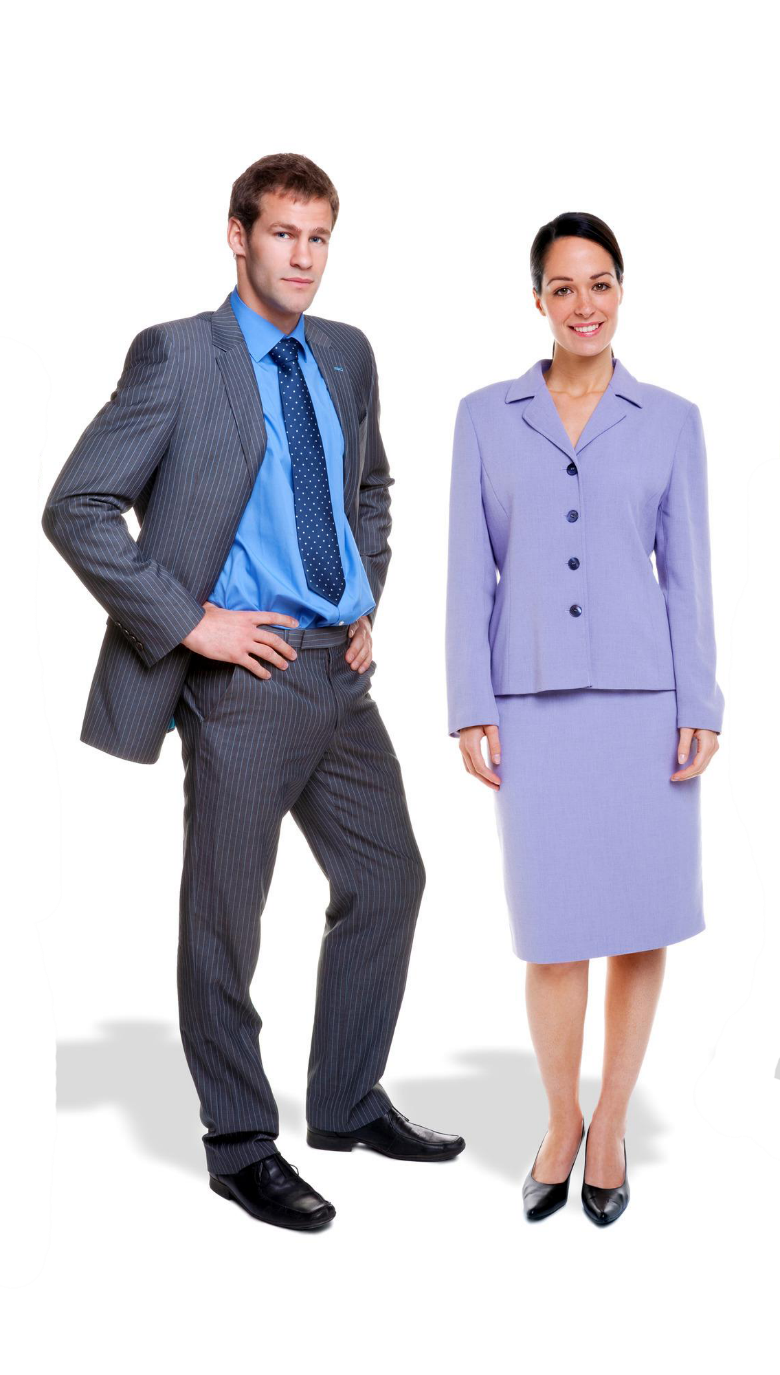 Set your expectations
Clarify the consequences
Follow through
[Speaker Notes: In a meeting, it may be difficult to hold participants accountable. Participation, questioning, and preparedness could easily be overlooked. Holding your participants accountable involves communication. 
Here are three basic steps you can take to holding your participants accountable:
Set your expectations: in advance, perhaps in your invitation you should outline what you expect from the participants in this meeting. You may need them to bring questions, or help by providing information. You may want them to participate with vigor. In any case, you must outline what you expect of them before you can hold them to a standard or expectation.
Clarify the consequences: let the participants know how you plan to hold them accountable. Perhaps you can warn that you will be calling on everyone for answers. You may also leverage their manager if applicable. You may say that you will be sending the meeting minutes to their supervisors where they can see if they participated or not. 
Follow through: if you said you would do something, then you have to do it. Do not get into the habit of making empty threats. People will respect you and will naturally be accountable to you because of your work ethic. 
Most participants do not want to be on the “bad” side. They want to contribute. Your ability to assert yourself and communicate with clarity your expectations, consequences and determination will make this an easy process with practice.]
Module Eight: Review Questions
What is ‘S’ in STOP technique?
Setting rules
Setting expectations
Setting deadlines
Setting consequences
In STOP technique, ‘O’ is for overcoming the fear of:
Being disrespected
Time issues
Being rigid or harsh
Interrupting
Module Eight: Review Questions
What is the biggest problem with meeting which overrun their original end time?
The venue may not be available for overtime
Attendees lose concentration
Ideas usually deteriorate
You can suffer serious consequences
Which of the following is not something that mitigates the effects of going overtime?
Giving choices to attendees
Warning attendees that the meeting will be overtime
Determining your constraints
Informing attendees that the meeting is already overtime
Module Eight: Review Questions
Which of the following is not one of the basic steps for keeping attendees accountable?
Setting expectations
Clarifying consequences
Making limits
Follow trough
Holding your participants accountable primarily involves:
Their own choice to participate
Keeping authority
Communication
Non-formal atmosphere
Module Eight: Review Questions
What was Vaughn’s problem presented in the case study?
The whole evaluation plan was under satisfactory
Vaughn missed some parts
Vaughn didn’t give mid-point tests
Vaughn’s form was wrong
Why was Vaughn’s omission so bad?
Because the training will be attended by large number of people
Because it shows that he didn’t learn the technique
Because it shows that Vaughn worked superficially
Because it shows that Vaughn is irresponsible
Module Eight: Review Questions
What is ‘S’ in STOP technique?
Setting rules
Setting expectations
Setting deadlines
Setting consequences
In STOP technique, ‘O’ is for overcoming the fear of:
Being disrespected
Time issues
Being rigid or harsh
Interrupting
Module Eight: Review Questions
What is the biggest problem with meeting which overrun their original end time?
The venue may not be available for overtime
Attendees lose concentration
Ideas usually deteriorate
You can suffer serious consequences
Which of the following is not something that mitigates the effects of going overtime?
Giving choices to attendees
Warning attendees that the meeting will be overtime
Determining your constraints
Informing attendees that the meeting is already overtime
Module Eight: Review Questions
Which of the following is not one of the basic steps for keeping attendees accountable?
Setting expectations
Clarifying consequences
Making limits
Follow trough
Holding your participants accountable primarily involves:
Their own choice to participate
Keeping authority
Communication
Non-formal atmosphere
Module Eight: Review Questions
What was Vaughn’s problem presented in the case study?
The whole evaluation plan was under satisfactory
Vaughn missed some parts
Vaughn didn’t give mid-point tests
Vaughn’s form was wrong
Why was Vaughn’s omission so bad?
Because the training will be attended by large number of people
Because it shows that he didn’t learn the technique
Because it shows that Vaughn worked superficially
Because it shows that Vaughn is irresponsible
Module Nine: Dealing with Disruptions
In this module, you will learn how to deal with participants constantly running in and out of your meeting, cell phones, of topic discussions and conflicts.  The goal is to reduce the affect.
There are only two words that will always lead you to success. Those words are yes and no. Undoubtedly, you’ve mastered saying yes. So start practicing saying no. 

Jack Canfield
Running in and Out
Set expectations
Incorporate frequent breaks
Timely feedback given to those who break the rules
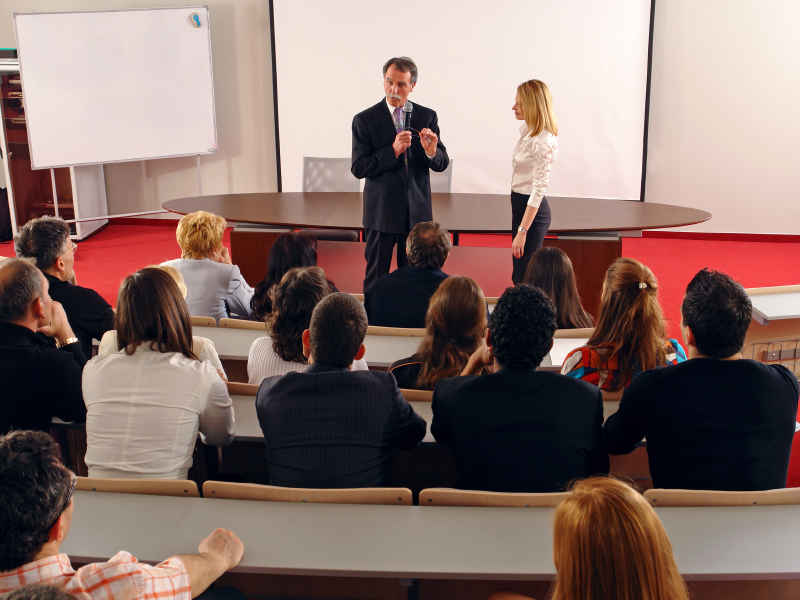 [Speaker Notes: Constant disruptions caused by attendees running in and out of your meeting will affect the experience for the other attendees. We often take it for granted that attendees will stay in the meeting and not leave. Therefore, we do not discuss this issue very often at the beginning of the meetings. Addressing this form of distraction is best done proactively. Using the SIT technique helps your set the expectation regarding running in and out of the meeting. Next, incorporating frequent breaks lessens the changes of participants leaving the room, and finally giving timely feedback to those who break the rule is necessary in order to stop frequent violators. Let us review each step in more detail.
Set expectations: tell your participants at the beginning of the meeting what you expect of them when it comes to staying in the meeting room. Tell them the effects of constantly running in and out of the meeting on the presenter and other participants. Let all the participants know that if they need to leave the room to do so only if it is an emergency and if it is a severe problem, that they should leave the meeting. They will be more of a distraction if they stay.
Incorporate frequent breaks: at the beginning of your meeting, tell the participants they will get a five-minute break every hour the meeting lasts. Establishing this up front let the participants know when to expect a break and wait until then to call people back, etc. 
Timely feedback given to those who break the rules: when you have a person still running in and out of your meeting, it is best to address that with them as soon as possible. If you have a problem participant, quietly leave the room and wait for them outside. Speak with the participant in a respectful manner and tell them that their behavior is disrupting the meeting. Ask if they are experiencing an emergency and if they need to leave. If they are not in an emergency, tell the participant if they could wait until the scheduled breaks to do what they have to do.]
Cell Phone Ringing
Put up a sign
Make an announcement 
Place a reminder in the agenda
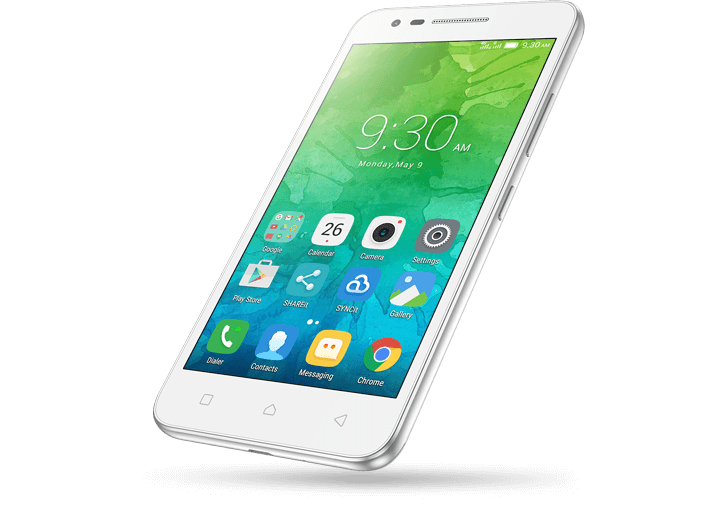 [Speaker Notes: Most people know to silent their cell phones and PDA’s when entering a meeting. However, they may forget every so often. Your job as the meeting manager is to remind them. Here are a couple of steps you can take to remind your participants to turn off those phones.
Place signs in the room instructing participants to silence their cell phone and PDA’s. They can be humorous and light-hearted. In any case, you will get your message across.
Make an announcement at the beginning of the meeting instructing the participants to turn off their cell phone or PDA now. The signs are a back-up in case you forget to do this.
Since the participants will most likely looking at the agenda, place a reminder there too. This way you have several areas where the participants can get the message. 
One cell phone or PDA going off in the middle of the meeting could lead to a disruption that could last a couple of minutes. You can reduce this type of disruption by almost 100 percent by just mentioning it at the beginning of the meeting and providing reminder signs.]
Off on a Tangent
Engage the conversation
Acknowledge that the topic is valid and worthy of discussion
Redirect the participants back to the conversation
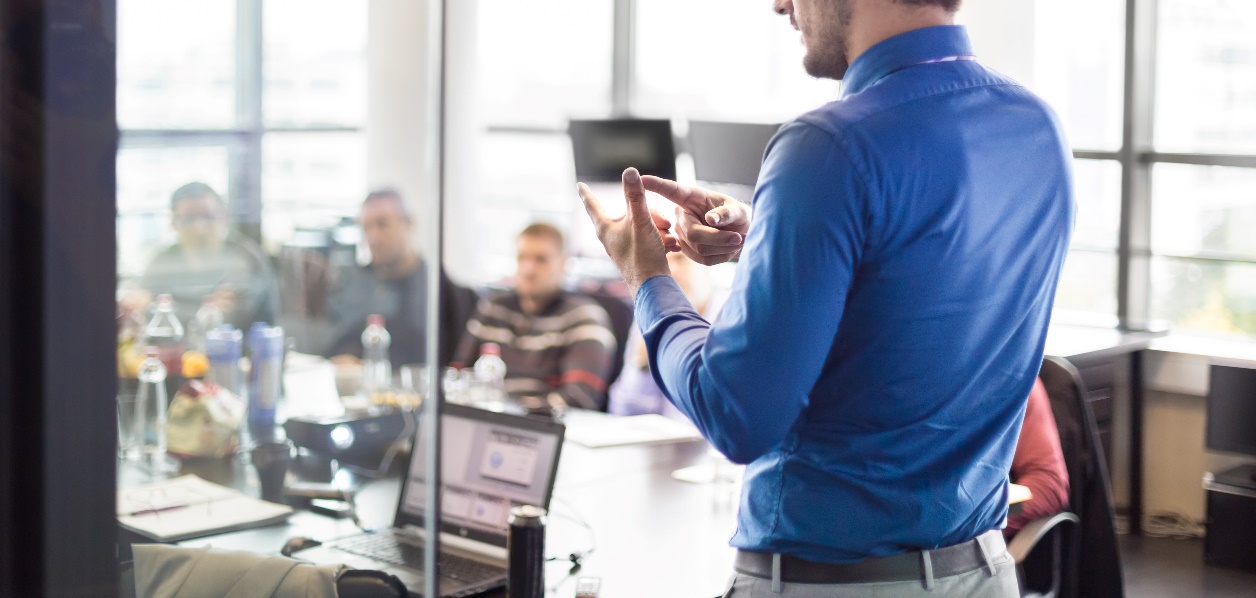 [Speaker Notes: This is by far the most difficult to manage in a meeting. The biggest challenge is to redirect without offending the participants. Using the EAR technique helps to do this in three simple steps.
Engage the conversation by becoming contributor for a moment. The goal is not to carry the conversation, but to gain some control by getting the meeting floor. Once engaged you are able to go to the next step.
Acknowledge that the topic is valid and worthy of discussion. This should be a short and affirming statement. This avoids embarrassment of those who carried the conversation when it is time to redirect. 
Redirect the participants back to the conversation. This brief statement ends the last discussion and starts up the previous one that was on topic. 
Here is a sample EAR script:
Participant on a tangent: I think pizza for breakfast is the best! There is now doubt about it.
Meeting manager: I am willing to try pizza for breakfast. It can’t be that bad.
Meeting manager: Perhaps you represent a large number of pizza lovers that enjoy the same thing you do. I won’t knock it until I try it.
Meeting manager: Now, let’s get back to the problem of employee morale in the call center. Who has some ideas they can share? 
Granted the topic was embellished, but this last script demonstrated the steps clearly. Using EAR will help you master the meeting room every time the conversation goes astray.]
Personality Conflict
Stop: Stop the conflict by intervening
Drop: Instruct the parties to drop the discussion
Roll: Roll into a break
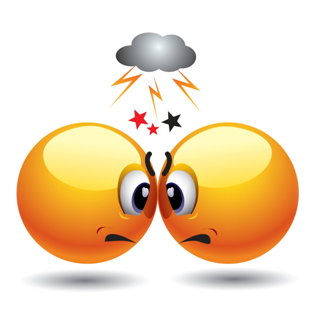 [Speaker Notes: Sometimes a meeting could result in conflict. This may be true of meetings where new teams are storming together and forming the team. Conflict could arise when two participants with opposing views clash. In any case, conflict in a meeting has to be managed. There is an acceptable degree of tension, which is normal in debates. However, when the tension turns in to outright conflict, the focus turns from the meeting to the spectacle that is the conflict. Your job as a meeting manager is to diffuse the conflict and restore order in the meeting. Allowing conflict to go unchecked could fester into a bigger problem for everyone in the meeting. The news of the conflict will spread quickly and how you managed, it will be scrutinized. Here are three steps to take when conflict arises.
Stop: Stop the conflict by intervening and making a statement that acknowledges the conflict. Do not become frustrated yourself. Avoid taking sides. Never yell. Be professional and calm. Simply state that the discussion has turned personal and that it needs to stop.
Drop: instruct the parties in conflict to drop the discussion for now and regain their composure. There is no need to carry on if the discussion is counterproductive. 
Roll: roll into a break. Even if you just got back from one, take a break and send the participants away for a moment. Call on the parties in conflict and hold a brief expectations meeting. You are not there to resolve personal conflict. However, you must manage the conflict because it is your meeting. Tell the persons in conflict that they must immediately stop the behavior. Restate the need for the meeting and that healthy debate is always welcomed. Have them agree to behave for the remainder of the meeting. 
The meeting room is no place to try to resolve the deeper issues of the conflict. On the other hand, if the participants are all a part of a team that will meet regularly, then this issue has to be addressed in a coaching session and not in front of spectators.]
Module Nine: Review Questions
What is SIT technique useful for?
Keeping attendees on the meeting
Keeping attendees’ attention
Running in and out of the meeting
Making meeting go faster
What is ‘I’ in SIT technique?
Incorporate frequent questions
Incorporate brainstorming
Incorporate frequent breaks
Incorporate frequent presentations
Module Nine: Review Questions
Which of the following is the best way to ensure that attendees will silent their cell phones and PDA’s?
Place signs with instructions to silent their electronics
Remind them about it in the agenda
Tell them to do it at the beginning of the meeting
The combination of all three
If you mention attendees to turn off their gadgets at the beginning of the meeting, you’ll reduce the chance of disruption by:
50%
75%
95%
100%
Module Nine: Review Questions
What is ‘A’ in EAR technique?
Acknowledge the importance of the meeting
Acknowledge that the topic is valid and worthy of discussion
Acknowledge that any idea is worthy of discussion
Acknowledge that each member has equally contributed when the meeting approaches to its end
EAR technique helps you redirect without:
Losing time
Offending participants
Entering a new digression
Making a new problem
Module Nine: Review Questions
What is the best thing to do if a conflict occurs?
Ignore it and proceed with the meeting
Intervene
Call someone to handle it
Let the conflicted attendees solve it by themselves
Which of the following is not one of the steps for handling possible conflicts?
Stop
Go
Drop
Roll
Module Nine: Review Questions
What did Amanda plan to suggest to her trainees to use, as presented in the case study?
Learning journals
Educational gadgets
Flipcharts
Power point presentations
What did Opal suggest to Amanda as an additional option?
Tracking personal problems
Tracking personal impressions
Comparing different tracking
Check-in times
Module Nine: Review Questions
What is SIT technique useful for?
Keeping attendees on the meeting
Keeping attendees’ attention
Running in and out of the meeting
Making meeting go faster
What is ‘I’ in SIT technique?
Incorporate frequent questions
Incorporate brainstorming
Incorporate frequent breaks
Incorporate frequent presentations
Module Nine: Review Questions
Which of the following is the best way to ensure that attendees will silent their cell phones and PDA’s?
Place signs with instructions to silent their electronics
Remind them about it in the agenda
Tell them to do it at the beginning of the meeting
The combination of all three
If you mention attendees to turn off their gadgets at the beginning of the meeting, you’ll reduce the chance of disruption by:
50%
75%
95%
100%
Module Nine: Review Questions
What is ‘A’ in EAR technique?
Acknowledge the importance of the meeting
Acknowledge that the topic is valid and worthy of discussion
Acknowledge that any idea is worthy of discussion
Acknowledge that each member has equally contributed when the meeting approaches to its end
EAR technique helps you redirect without:
Losing time
Offending participants
Entering a new digression
Making a new problem
Module Nine: Review Questions
What is the best thing to do if a conflict occurs?
Ignore it and proceed with the meeting
Intervene
Call someone to handle it
Let the conflicted attendees solve it by themselves
Which of the following is not one of the steps for handling possible conflicts?
Stop
Go
Drop
Roll
Module Nine: Review Questions
What did Amanda plan to suggest to her trainees to use, as presented in the case study?
Learning journals
Educational gadgets
Flipcharts
Power point presentations
What did Opal suggest to Amanda as an additional option?
Tracking personal problems
Tracking personal impressions
Comparing different tracking
Check-in times
Module Ten: Taking Minutes
In this module, you are going to learn the details of how to take meeting minutes. First, we are going to discuss the purpose of the meeting minutes. Second, we are going to discuss what to record throughout the meeting and finally, we are going to review a template that will help facilitate the minute taking process.
Greatness is not a function of circumstance. Greatness, it turns out, is largely a matter of conscious choice, and discipline.
Jim Collins
What are Minutes?
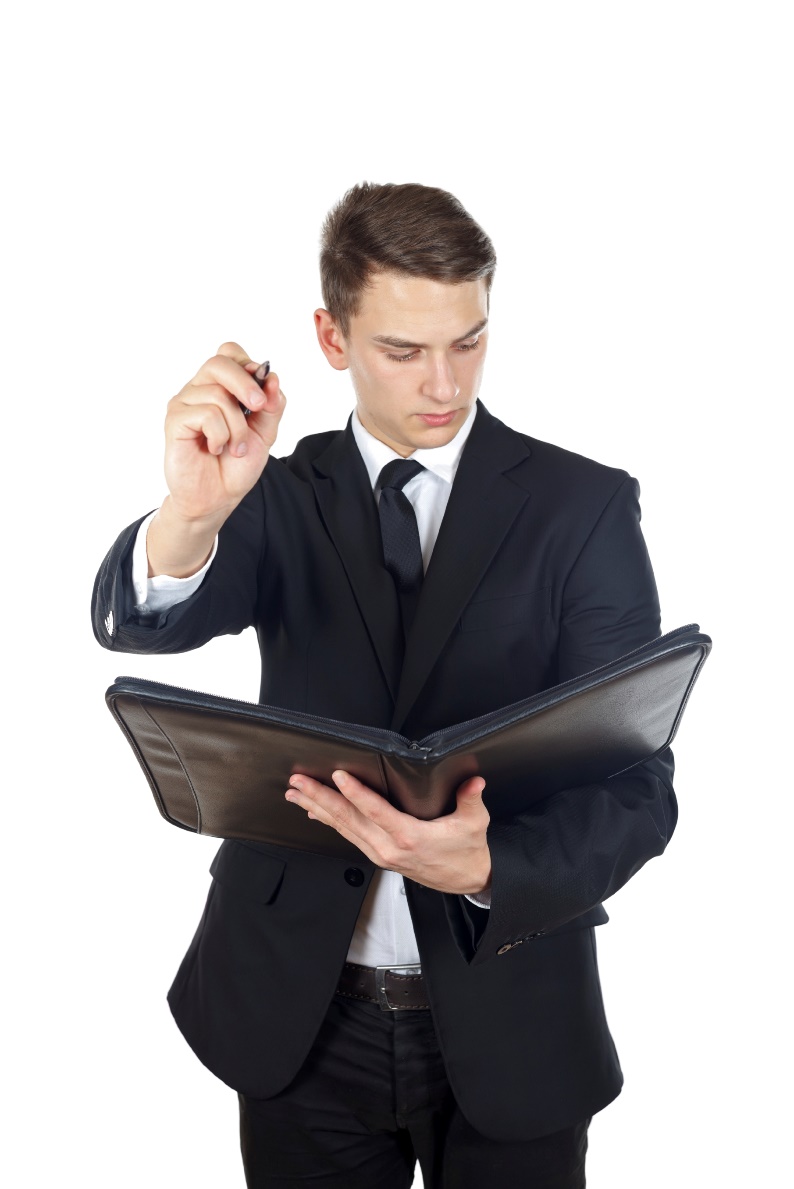 Major points
Decisions
Follow up actions
[Speaker Notes: Minutes record major points, decisions, and follow up actions that are a result of the meeting. Meeting minutes also help to keep the meeting on track, because it uses the agenda as its outline. Meeting minutes serve as historical data that can be referenced in case a dispute should arise. They are also used to set the topics for discussion in the next meetings. Many times people who could not attend a meeting ask for the minutes so they can be updated on the latest developments in the meetings. 
The minute taker should not have a major part in the meeting themselves. They must focus their attention on what is being said instead of participating. With this said, the act of taking minutes does not require that every word that is said must be recorded. 
When taking notes, avoid becoming bogged down with writing full paragraphs. Outlining your points will make your note taking more efficient. When you are done taking minutes, immediately proofread and send them to the chairperson and distribute to all the meeting participants. File your minutes for referencing later.]
What do I Record?
Date, time, and place
Action items
Attendees present
Non-resolved items
Next meeting items
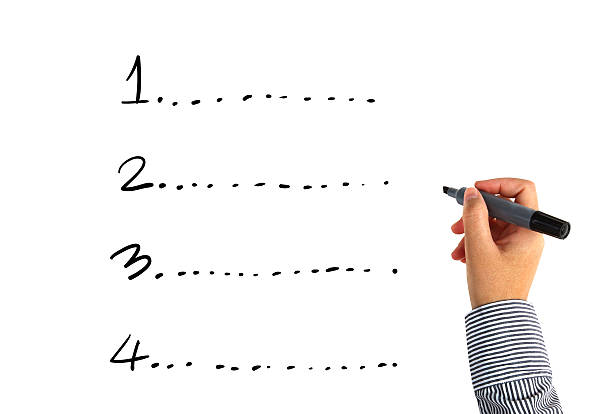 A Take-Home Template
Consistency 
Saves time
Share it
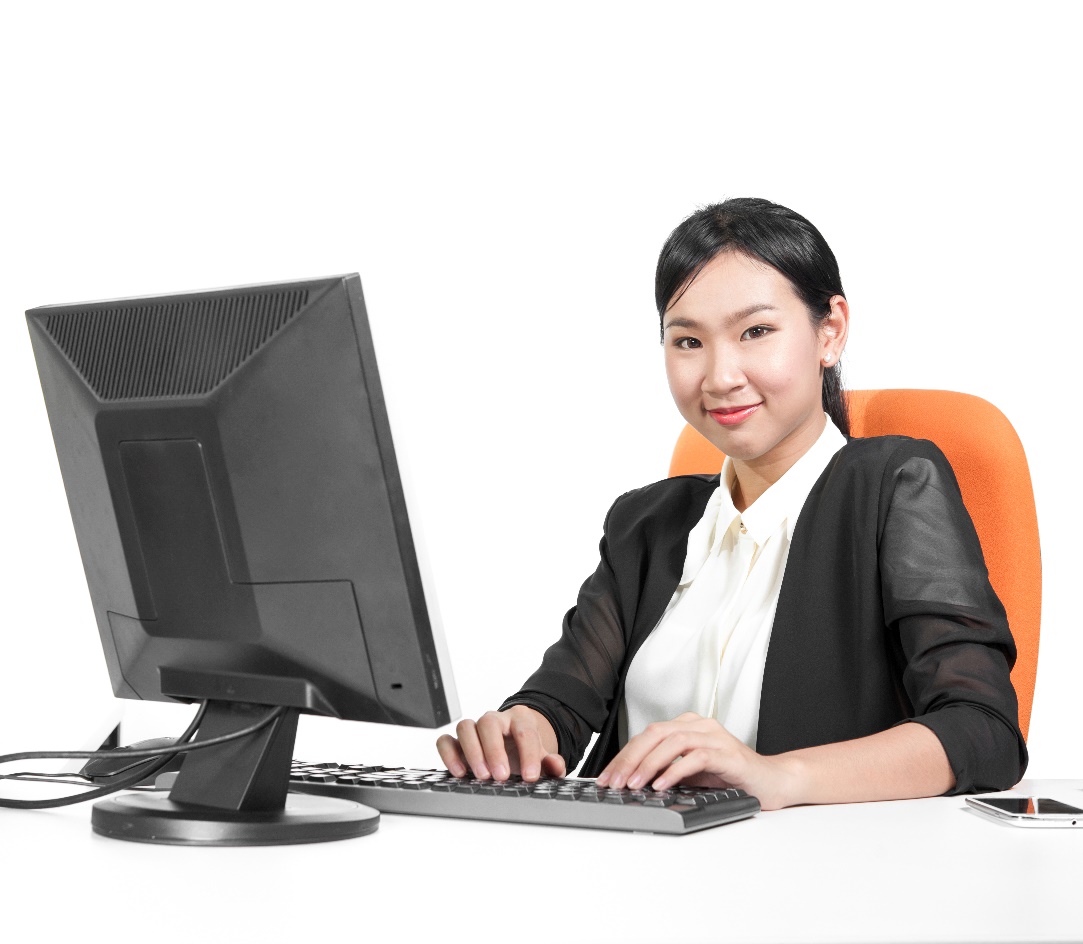 Module Ten: Review Questions
In which situations can you use minutes?
In next meetings
When some people cannot make it to the meeting
In case a dispute arise
In all of the situations above
What’s the best form of minutes?
Outlined points
Full sentences
Full, but brief paragraphs
Full and detailed paragraphs
Module Ten: Review Questions
Which of the following is not something minute taker must write?
Date and place of the meeting
General atmosphere
Chairman’s name
Present and absent attendees
Recording everything usually makes minutes:
Great
Professional
Useless
Satisfying
Module Ten: Review Questions
Using a template for your meeting minutes brings:
The pressure of following strict rules
Consistency to your technique 
Guarantee that you’ll do a great work
Readymade solutions
Which of the following sentences is true?
Printed templates are better than electronic
Electronic templates are better than printed
Printed and electronic templates are equally good
Handwritten templates are the most efficient
Module Ten: Review Questions
Which of these questions is not something Rachel has recommended Chris in the previous case study?
What went well?
What could have gone better?
What is one thing I definitely would not do again?
What is the one thing that makes this great?
Chris worked on his training evaluation, as mentioned in the case study. What was Rachel’s reaction?
She wasn’t satisfied
She was extremely harsh
She didn’t mentioned the time
She mentioned the time,  but also pointed out that it was necessary
Module Ten: Review Questions
In which situations can you use minutes?
In next meetings
When some people cannot make it to the meeting
In case a dispute arise
In all of the situations above
What’s the best form of minutes?
Outlined points
Full sentences
Full, but brief paragraphs
Full and detailed paragraphs
Module Ten: Review Questions
Which of the following is not something minute taker must write?
Date and place of the meeting
General atmosphere
Chairman’s name
Present and absent attendees
Recording everything usually makes minutes:
Great
Professional
Useless
Satisfying
Module Ten: Review Questions
Using a template for your meeting minutes brings:
The pressure of following strict rules
Consistency to your technique 
Guarantee that you’ll do a great work
Readymade solutions
Which of the following sentences is true?
Printed templates are better than electronic
Electronic templates are better than printed
Printed and electronic templates are equally good
Handwritten templates are the most efficient
Module Ten: Review Questions
Which of these questions is not something Rachel has recommended Chris in the previous case study?
What went well?
What could have gone better?
What is one thing I definitely would not do again?
What is the one thing that makes this great?
Chris worked on his training evaluation, as mentioned in the case study. What was Rachel’s reaction?
She wasn’t satisfied
She was extremely harsh
She didn’t mentioned the time
She mentioned the time,  but also pointed out that it was necessary
Module Eleven: Making the Most of Your Meeting
Many times, meetings can be seen as boring events that people have to attend. That does not have to be the case. You can incorporate various elements into your meeting, which could make your meetings more interesting.
We are the creative force of our life, and through our own decisions rather than our conditions, if we carefully learn to do certain things, we can accomplish those goals.
Stephen Covey
The 50 Minute Meeting
Have an agenda
No side conversations
Summarize actions step
Send out summary notes
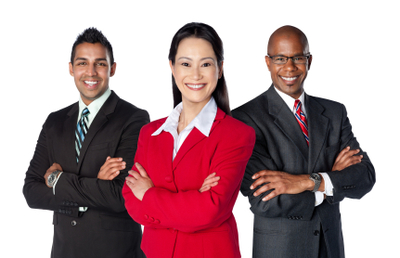 [Speaker Notes: The reason why meetings usually last an hour is that our computer program that sets up the meeting usually has 30-minute increments of time. We are forced to schedule meetings to last at least an hour. On a daily basis, we attend more 1-hour meetings than any other kind. When you have several meetings in a row that last an hour each, you will find that you do not have time to check your emails or do other things in between because the next meeting starts right on the hour. The 50-minute meeting is an effective way to space out meetings, allowing us time to do things in between meetings. Conducting 50-minute meetings takes discipline in time management. Here are four steps to make the most of your 50-minute meeting:
Have an agenda: We discussed the importance of having an agenda. The agenda is the document that outlines what will be discussed in a specific amount of time. With an agenda, you will have the group agree on what topics for discussion. Send out your agenda ahead of time so your participants get an idea of time spent on each topic.
No side conversations: Set the expectations with your participants that side-conversations are not allowed and that you expect them to be fully engaged in the meeting. Blackberries, iPhones, etc. are not allowed and express that you will hold them accountable if you see people looking under the table at such devices. 
Summarize actions steps: At the end of the meeting, summarize any action steps that resulted from the meeting. You should have action steps at the end of the meeting. If not, rethink why you held the meeting in the first place.
Send out summary notes: This is the meeting minutes. This should be done as soon as possible after the meeting. Sending out the meeting notes is a great way to solidify those action items with the people responsible for doing them.]
Using Games
[Speaker Notes: Using games in meetings helps to increase productivity. Many games could be used in meetings. We recommend you research the bookstores and find a resource that outlines appropriate games you can use. Remember to think about the meeting purpose before you use a game. If the meeting is about budget cuts, then you do not want to use a game in that type of meeting. Meetings that form new teams or launches a new product is best suited for games. Furthermore, determine how much time the game will take to complete versus the entire time you will be in the meeting. You do not want to play a 15-minute game in a 50-minute meeting. 
Here are some Do’s and Don’ts when it comes to using games at meetings:
Do’s
Do use games from a book or legitimate resource
Do use games for meetings that are meant to form new teams
Do gauge the amount of time the game takes to play against the entire meeting time
Do practice the game before you use it
Don’ts
Do not use games in serious meetings
Do not spend too much time on the game
Do not make up a game of your own (unless you are confident you can pull it off)]
Giving Prizes
The most participation 
The first to arrive
Volunteering
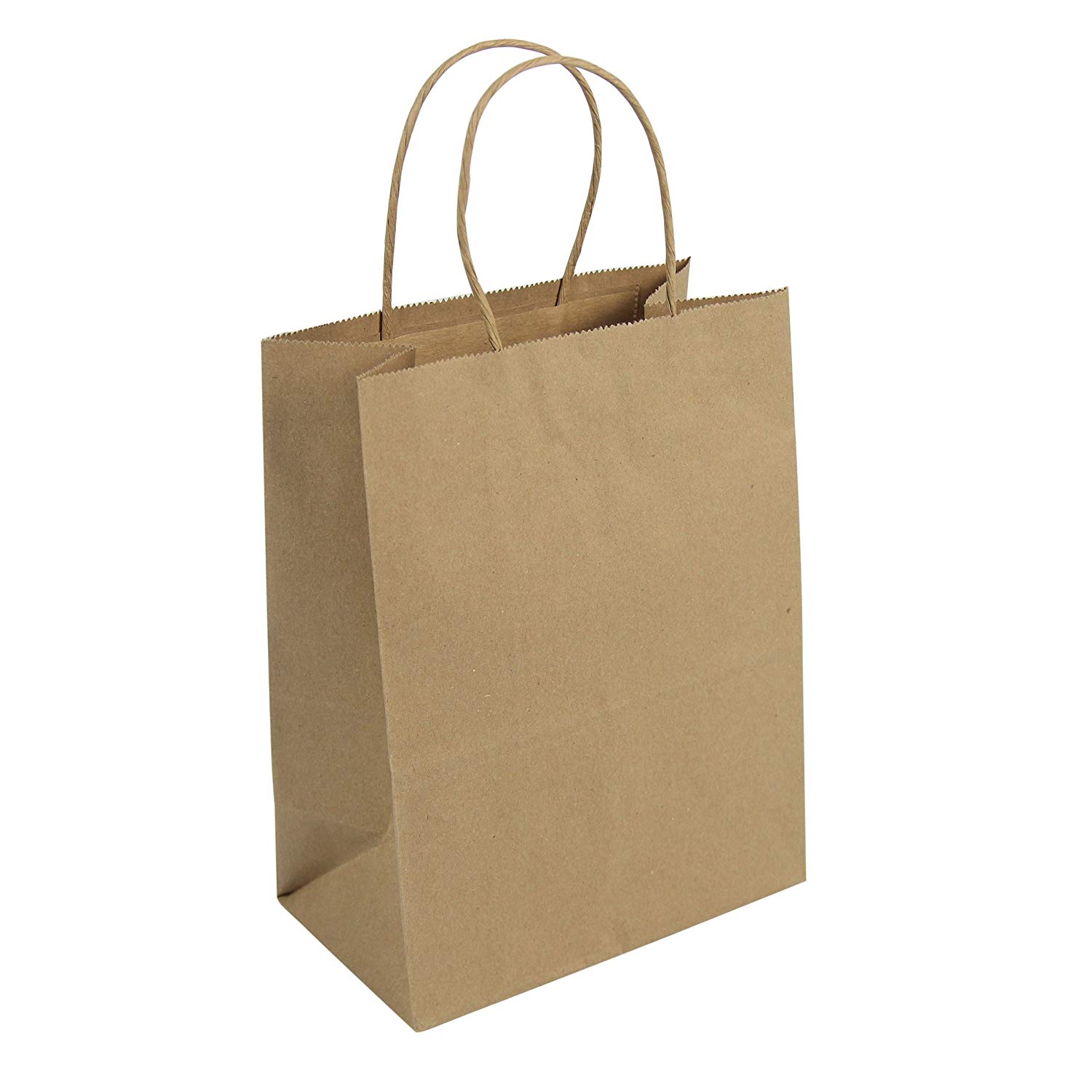 [Speaker Notes: Prizes in meetings should be used to reinforce positive behaviors. The prizes do not have to be extravagant. They could be pens, desk decorations, t-shirts, etc. When giving prizes away, be clear on how to win the prizes. Unclear instructions will lead to outbreaks of conflict when someone feels cheated. For example, if you announce that a person will get a prize for coming back from break on time, almost 95 percent of the time you will have some stay in the room and not go to break to win the prize. Make it clear that they have to leave the room. Perhaps you can up the challenge by stating that the person coming back to the meeting who is the closest to the break end-time without going over will win. 
Here are some ways you can leverage prizes in your meetings:
The most participation 
The first to arrive at the meeting
Volunteering for something in the meeting
Creative solution
Who can recap the action items the best
There are no limits on how to use prizes at your meetings.]
Stuffed Magic
Help reduce stress
Practice, practice, practice
Be calm and natural
Only works if done correctly
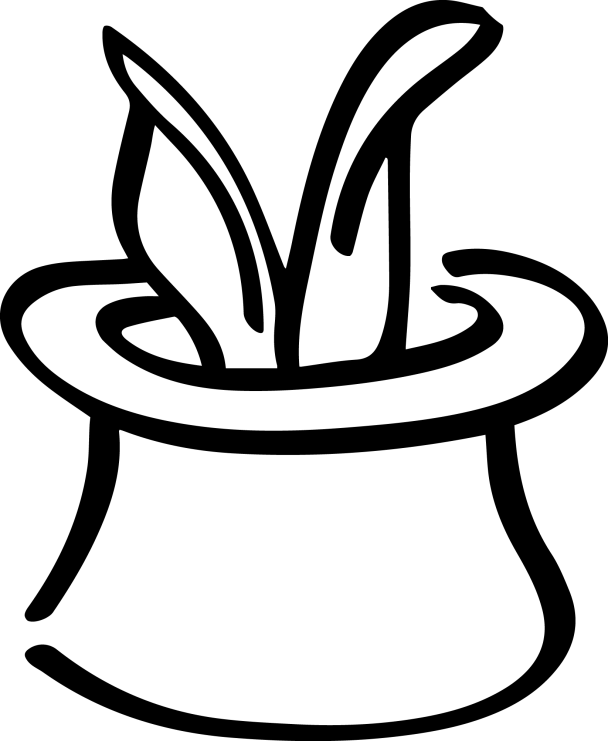 [Speaker Notes: Simple magic tricks can help reduce stress and create a fun meeting environment. Before you start doing magic tricks in meetings, you will need to practice them at home. Magic tricks work well only when they are done right and with confidence. The setting up of the magic trick is the most important aspect. Do not be eager to do the trick or make an announcement. Be calm and natural. Incorporate it into the meeting seamlessly. You do not want to stop and announce you are going to do a trick. When participants are taken in by the trick without knowing, the effects are greater. 
Research books and the Internet for magic tricks you can use. Practice the tricks and use them in the appropriate meeting settings. Try to avoid tricks that could embarrass others. You want to create an environment that is safe and offending someone could hurt that environment.]
Module Eleven: Review Questions
Which of the following statements is true?
On a daily basis, we attend more 20-minutes meetings than any other kind
On a daily basis, we attend more 30-minutes meetings than any other kind
On a daily basis, we attend more 45-minutes meetings than any other kind
On a daily basis, we attend more 1-hour meetings than any other kind
What are summary notes?
Notes taken by all attendees
Minutes
Chairman’s review
Summary notes don’t have a precise definition
Module Eleven: Review Questions
What’s the usual effect of using games in meetings?
Decreased attention
Too casual atmosphere
Losing the track
Increased productivity
When should you skip using games?
In case of a serious meeting
On large meetings
When attendees don’t know each other well
Whenever it’s possible
Module Eleven: Review Questions
What type of prizes is recommendable?
Extravagant and expensive
Symbolic, like pens or desk decorations
Serious, like a promotion
Non-material, like accolades
Which of the following is the least functional goal for getting a prize?
Creative solution
Volunteering for something
The first to arrive to the meeting
Coming back from break right on time
Module Eleven: Review Questions
Magic tricks work well only when they are:
Original
Silly
Done right and with confidence
Related to the meeting
What kind of magic tricks should you avoid?
Card tricks
Embarrassing tricks
Complicated tricks
Cliché tricks
Module Eleven: Review Questions
What was Harold’s problem presented in the case study?
He seemed too domineering
He seemed too lost
He seemed uncertain about why is he having the meeting
He seemed unprepared
What did Harold suggest to the data?
External factors
Personal opinions
Future predictions
Expectations
Module Eleven: Review Questions
Which of the following statements is true?
On a daily basis, we attend more 20-minutes meetings than any other kind
On a daily basis, we attend more 30-minutes meetings than any other kind
On a daily basis, we attend more 45-minutes meetings than any other kind
On a daily basis, we attend more 1-hour meetings than any other kind
What are summary notes?
Notes taken by all attendees
Minutes
Chairman’s review
Summary notes don’t have a precise definition
Module Eleven: Review Questions
What’s the usual effect of using games in meetings?
Decreased attention
Too casual atmosphere
Losing the track
Increased productivity
When should you skip using games?
In case of a serious meeting
On large meetings
When attendees don’t know each other well
Whenever it’s possible
Module Eleven: Review Questions
What type of prizes is recommendable?
Extravagant and expensive
Symbolic, like pens or desk decorations
Serious, like a promotion
Non-material, like accolades
Which of the following is the least functional goal for getting a prize?
Creative solution
Volunteering for something
The first to arrive to the meeting
Coming back from break right on time
Module Eleven: Review Questions
Magic tricks work well only when they are:
Original
Silly
Done right and with confidence
Related to the meeting
What kind of magic tricks should you avoid?
Card tricks
Embarrassing tricks
Complicated tricks
Cliché tricks
Module Eleven: Review Questions
What was Harold’s problem presented in the case study?
He seemed too domineering
He seemed too lost
He seemed uncertain about why is he having the meeting
He seemed unprepared
What did Harold suggest to the data?
External factors
Personal opinions
Future predictions
Expectations
Module Twelve: Wrapping Up
Although this workshop is ending, we hope that your journey to improve your Meeting Management Skills is just beginning.
Endless meetings, sloppy communications, and red tape steal the entrepreneur's time.
James L. Hayes
Words from the Wise
Ashleigh Brilliant: Our meetings are held to discuss many problems which would never arise if we held fewer meetings.
Peter F. Drucker: Meetings are a symptom of bad organization. The fewer meetings the better.
[Speaker Notes: Dale Dauten: A meeting moves at the speed of the slowest mind in the room. (In other words, all but one participant will be bored, all but one mind underused.)
Ashleigh Brilliant: Our meetings are held to discuss many problems which would never arise if we held fewer meetings.
Peter F. Drucker: Meetings are a symptom of bad organization. The fewer meetings the better.
Wilbur Fisk: The individual, who is habitually tardy in meeting and appointment, will never be respected or successful in life.]